TudáShow, avagy tévhitektől a valóságig
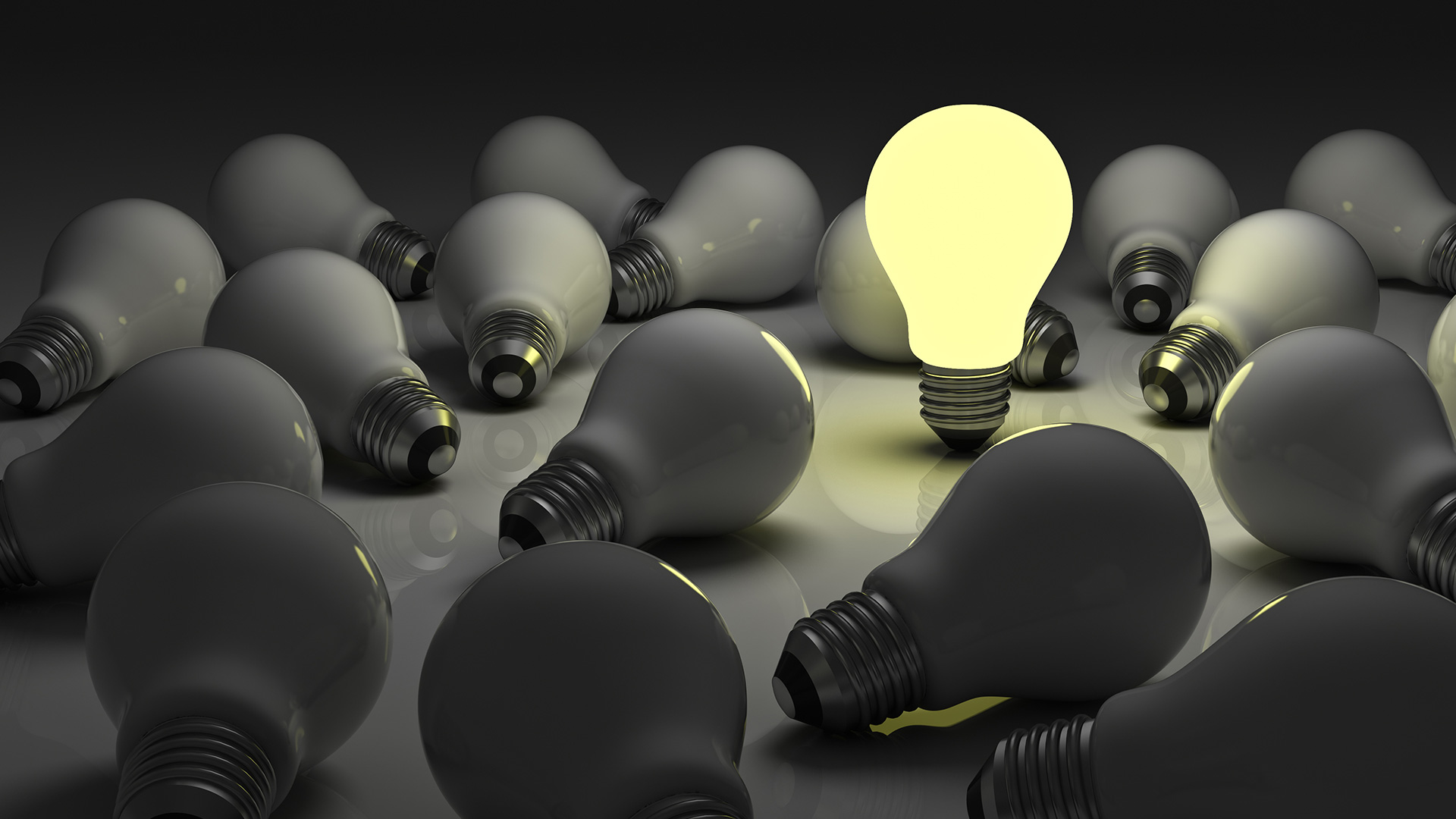 Molnár Janka Sára
Szkeptikus konferencia Székesfehérvár (2016.11.12)
1
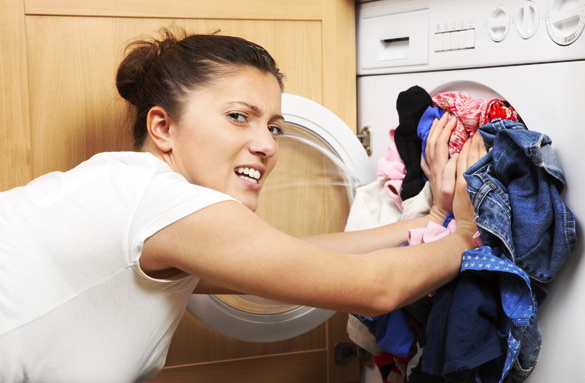 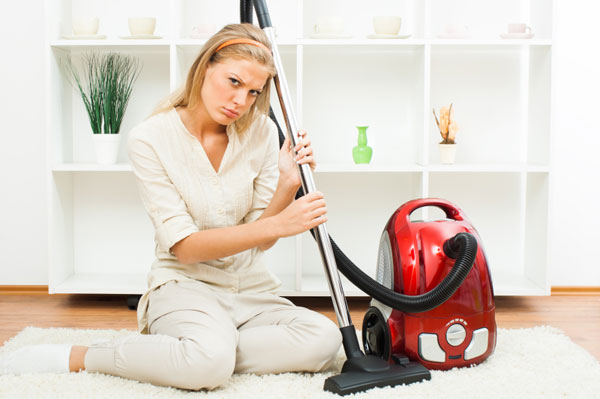 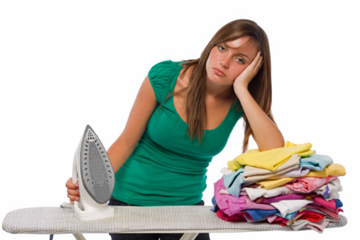 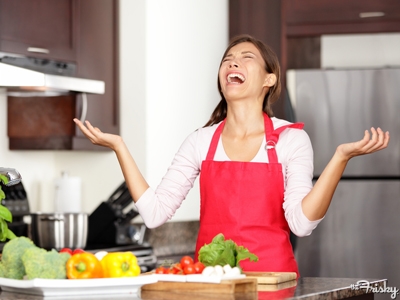 2
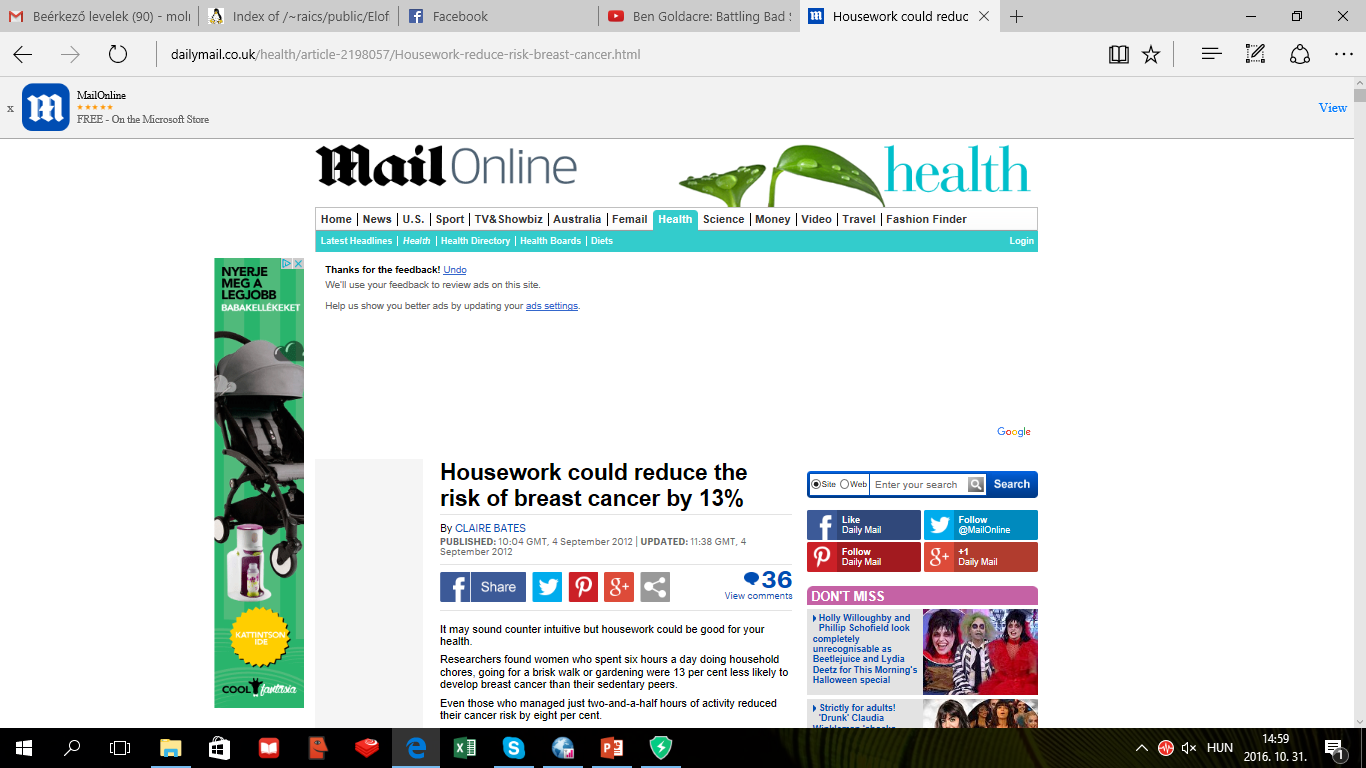 Nőknél csökkenti a mellrák esélyét a házimunka
Szkeptikus konferencia Székesfehérvár (2016.11.12)
3
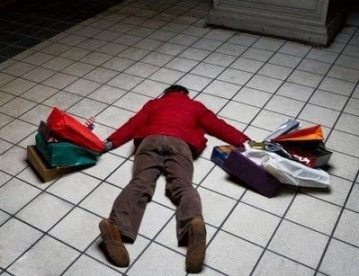 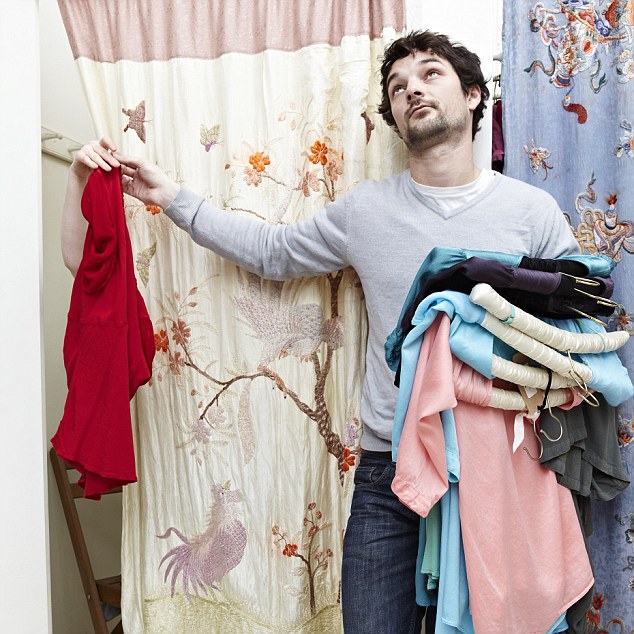 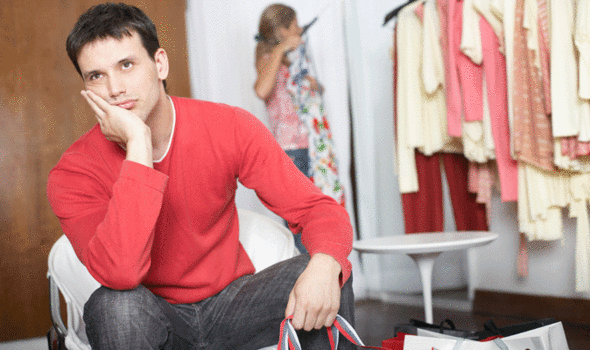 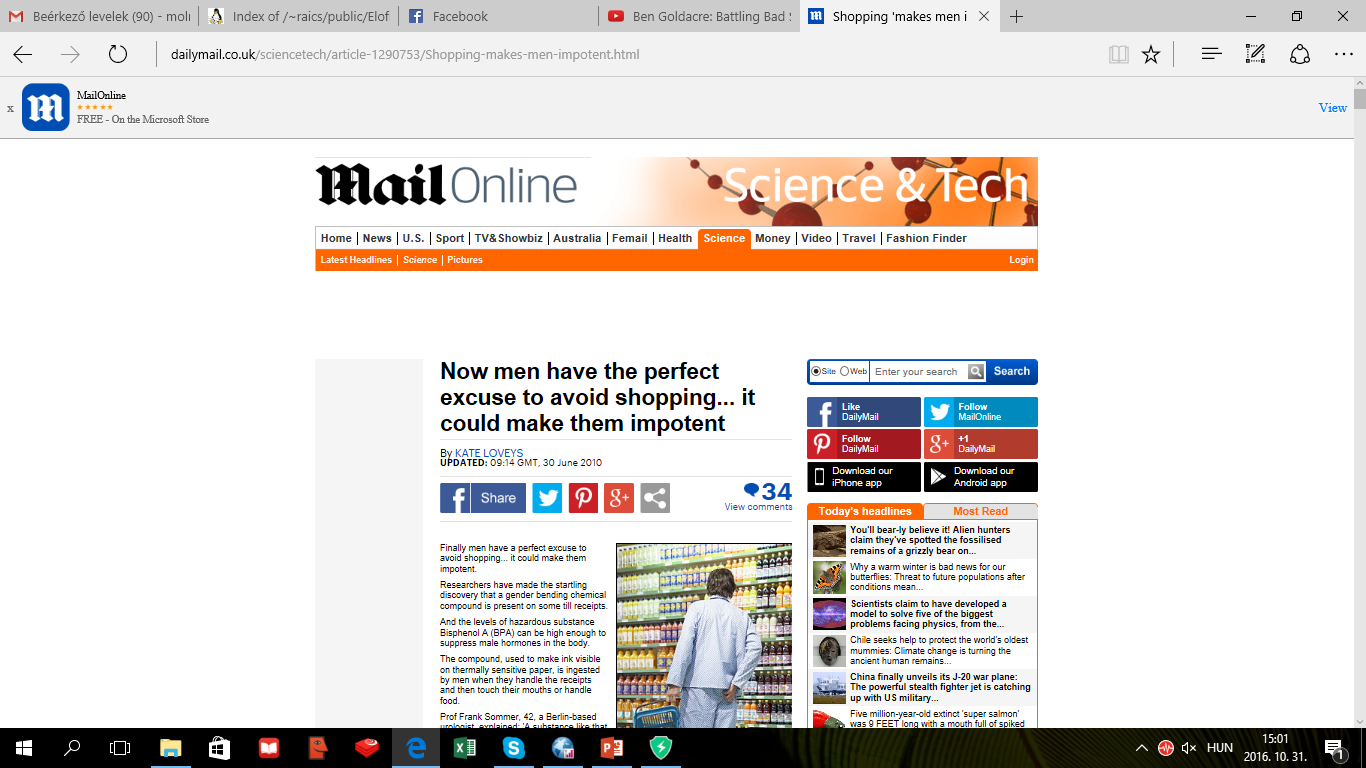 Vásárlás: impotenciát okoz
Szkeptikus konferencia Székesfehérvár (2016.11.12)
5
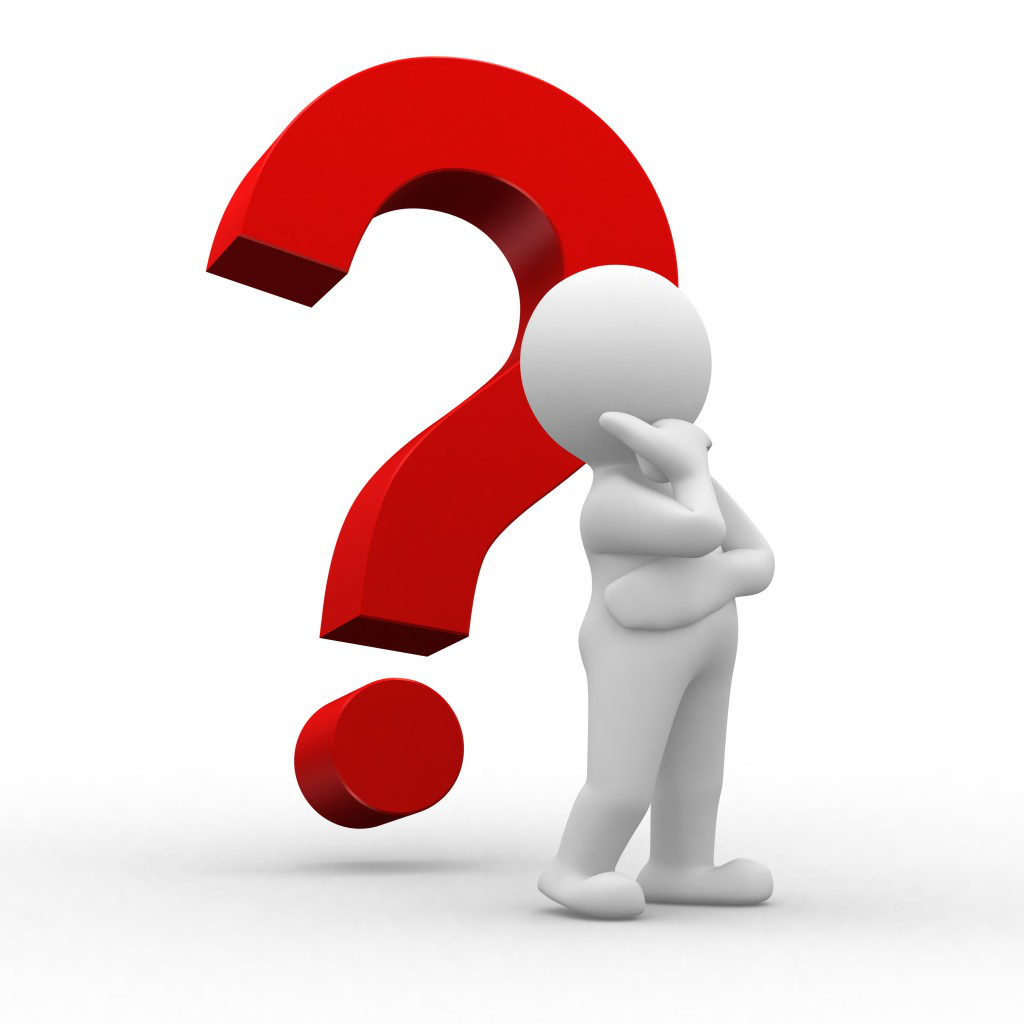 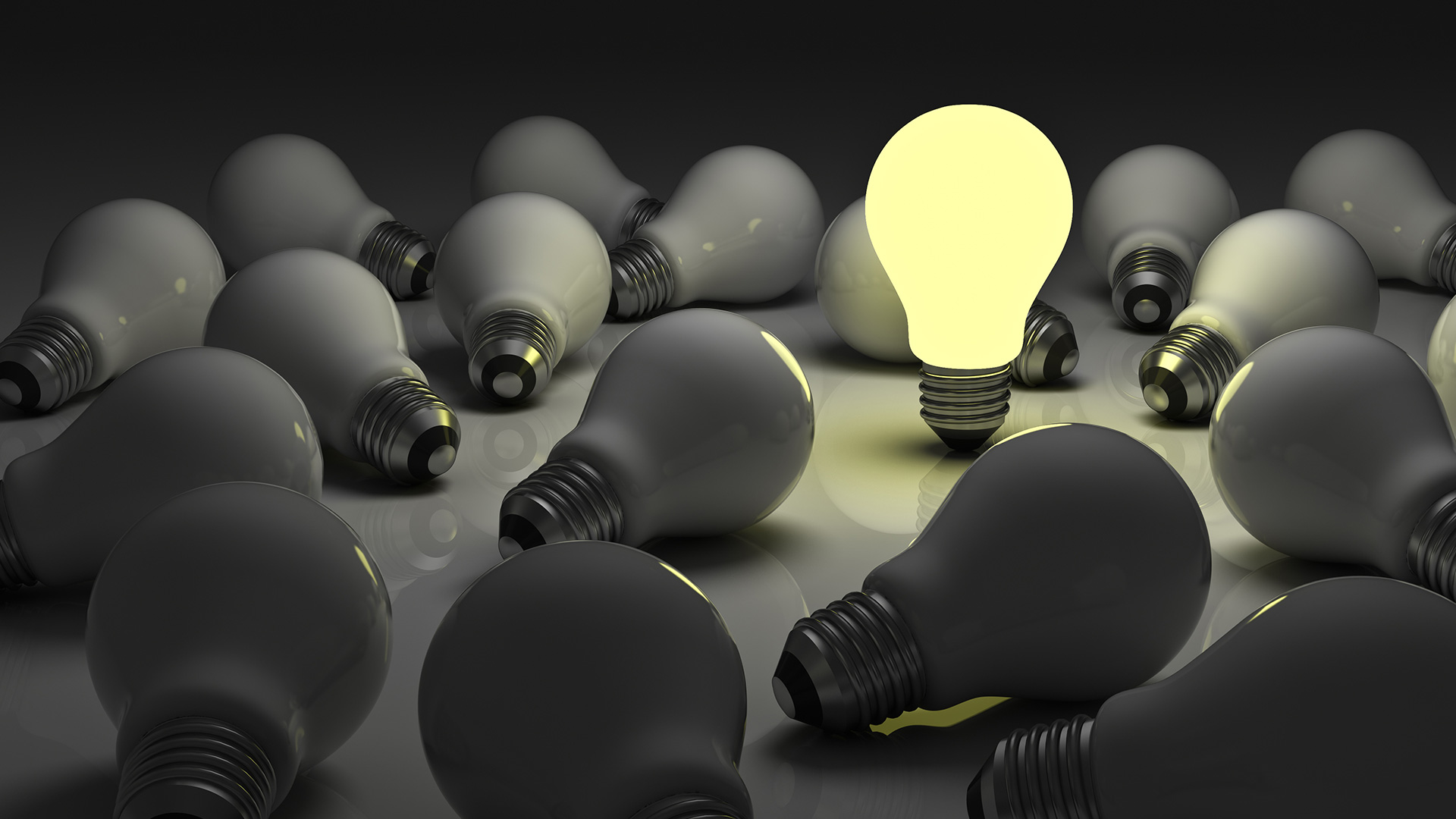 Szkeptikus konferencia Székesfehérvár (2016.11.12)
6
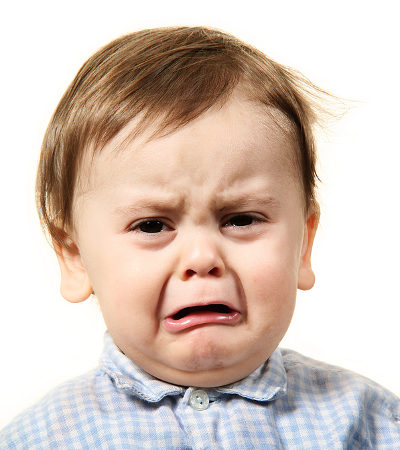 Szkeptikus konferencia Székesfehérvár (2016.11.12)
7
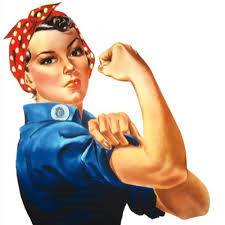 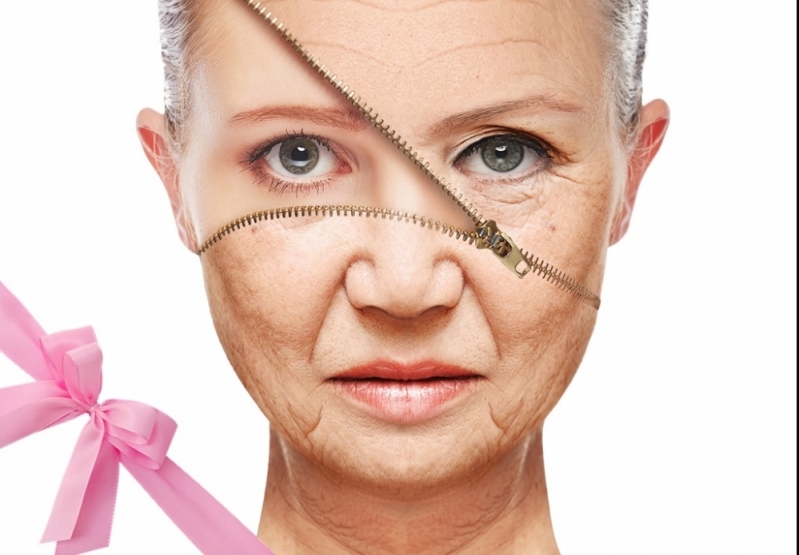 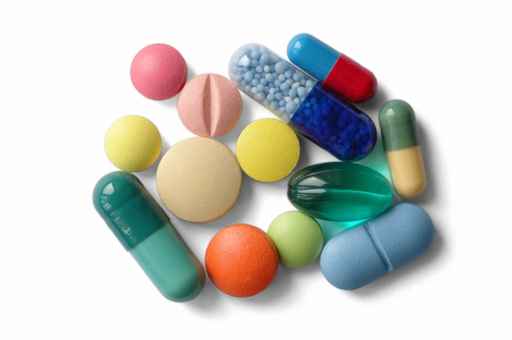 365 érv
365 nap
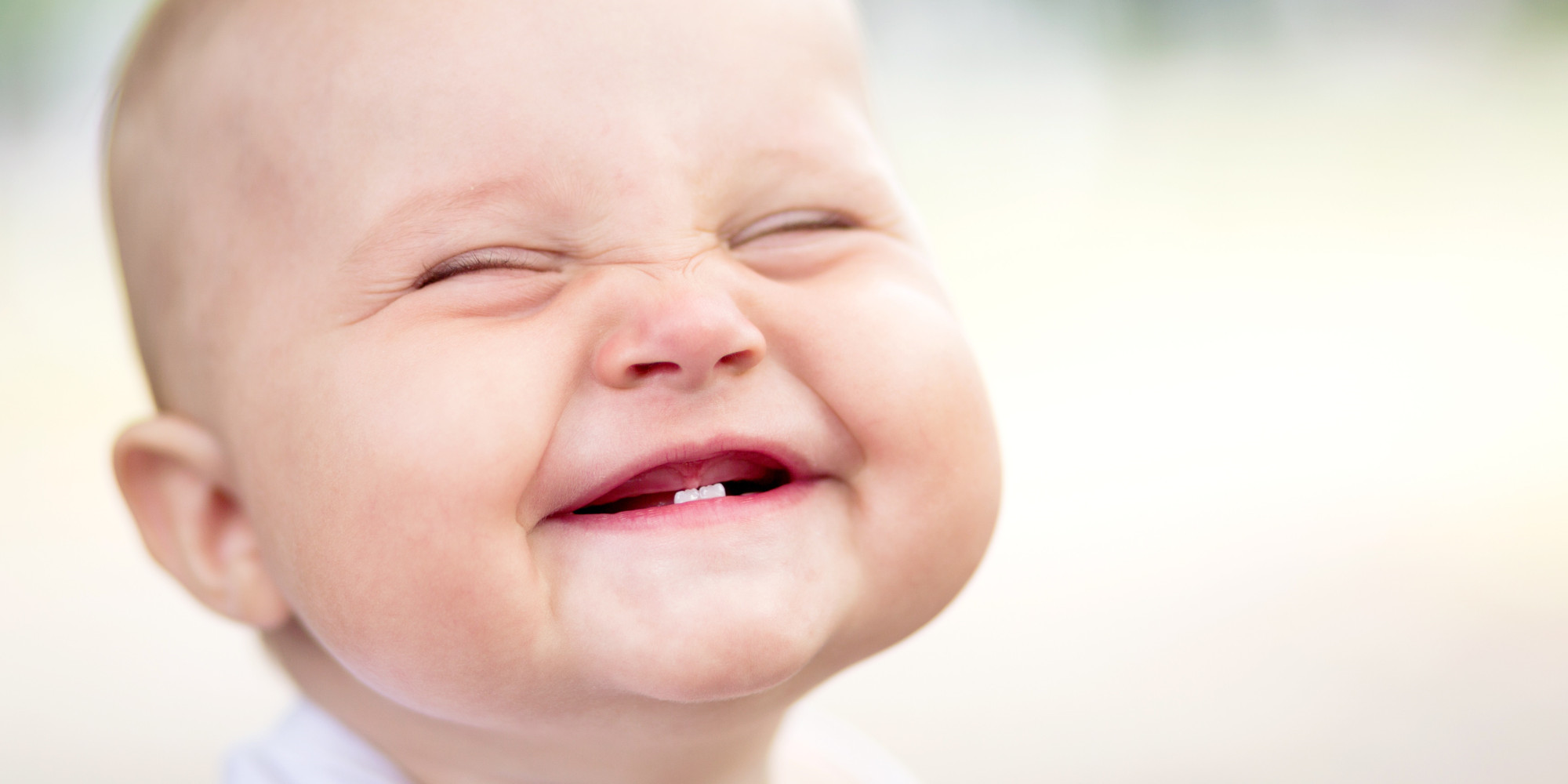 Szkeptikus konferencia Székesfehérvár (2016.11.12)
8
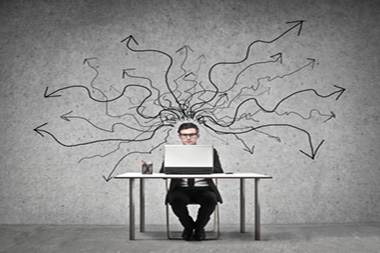 HOGYAN?
Szkeptikus konferencia Székesfehérvár (2016.11.12)
9
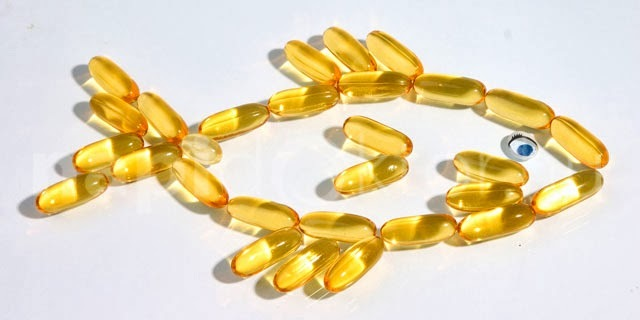 Tudományosan hat
Szkeptikus konferencia Székesfehérvár (2016.11.12)
10
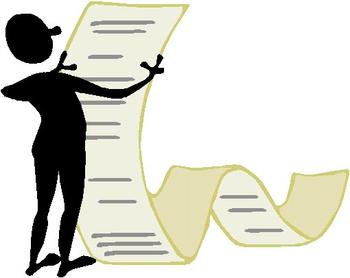 Hivatkozás
Szkeptikus konferencia Székesfehérvár (2016.11.12)
11
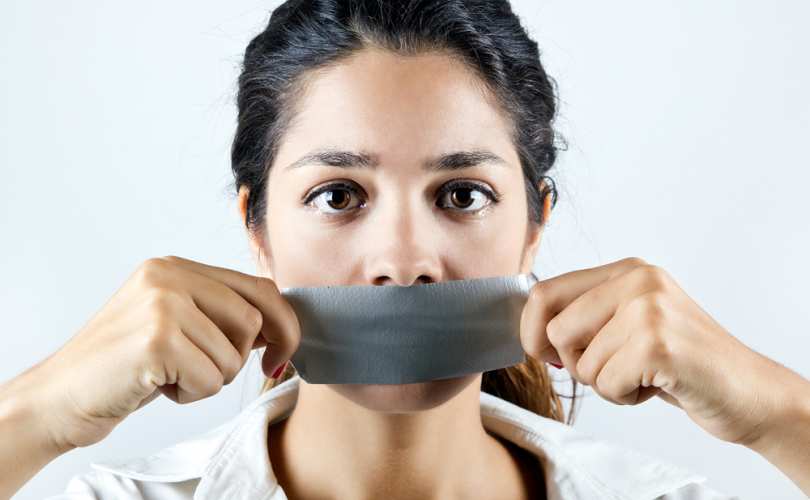 Eltitkolás
Szkeptikus konferencia Székesfehérvár (2016.11.12)
12
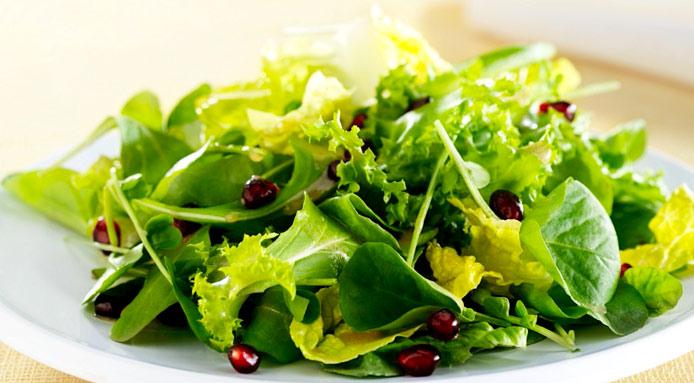 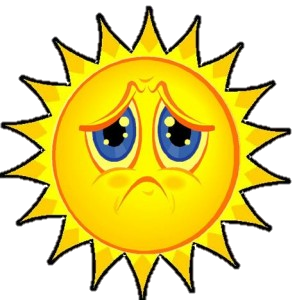 Sok klorofil  Oxigén
Szkeptikus konferencia Székesfehérvár (2016.11.12)
13
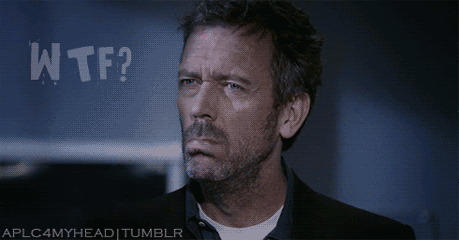 Szkeptikus konferencia Székesfehérvár (2016.11.12)
14
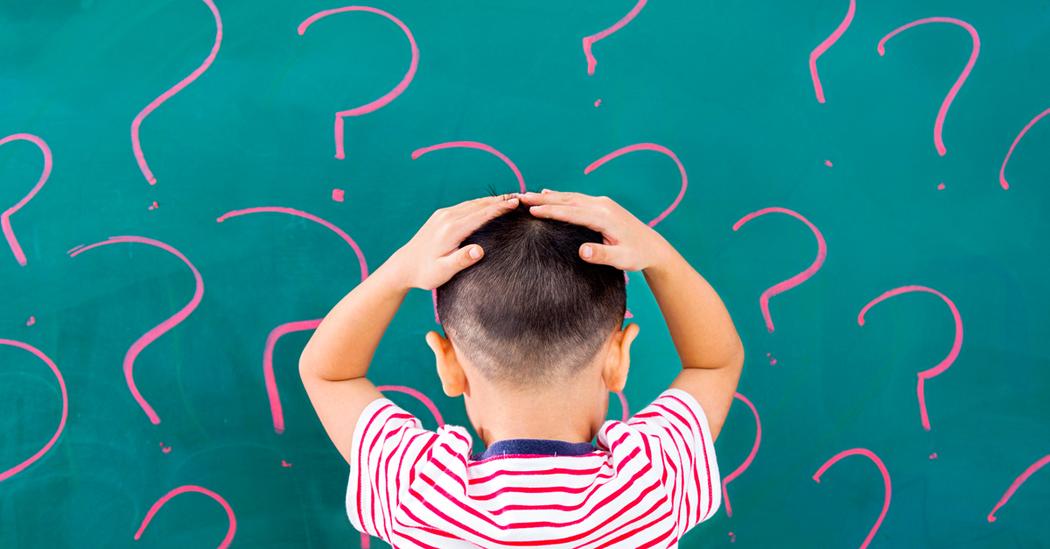 Miért?
Szkeptikus konferencia Székesfehérvár (2016.11.12)
15
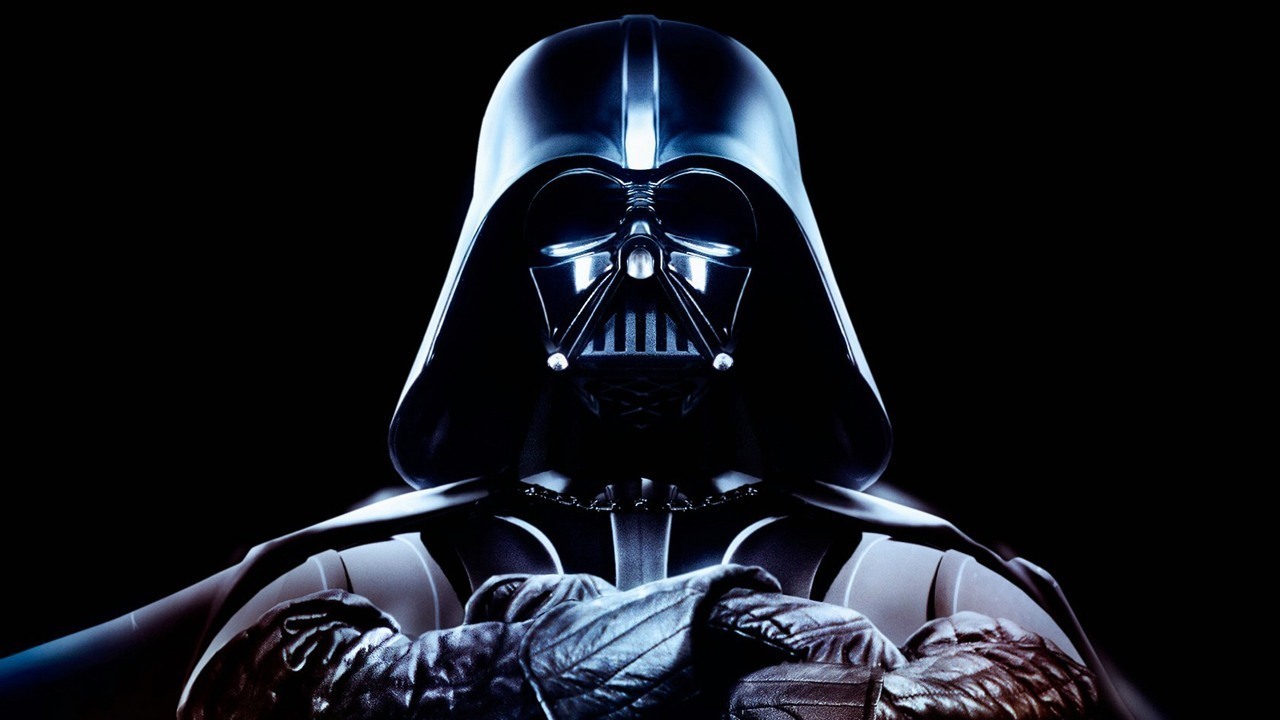 Szkeptikus konferencia Székesfehérvár (2016.11.12)
16
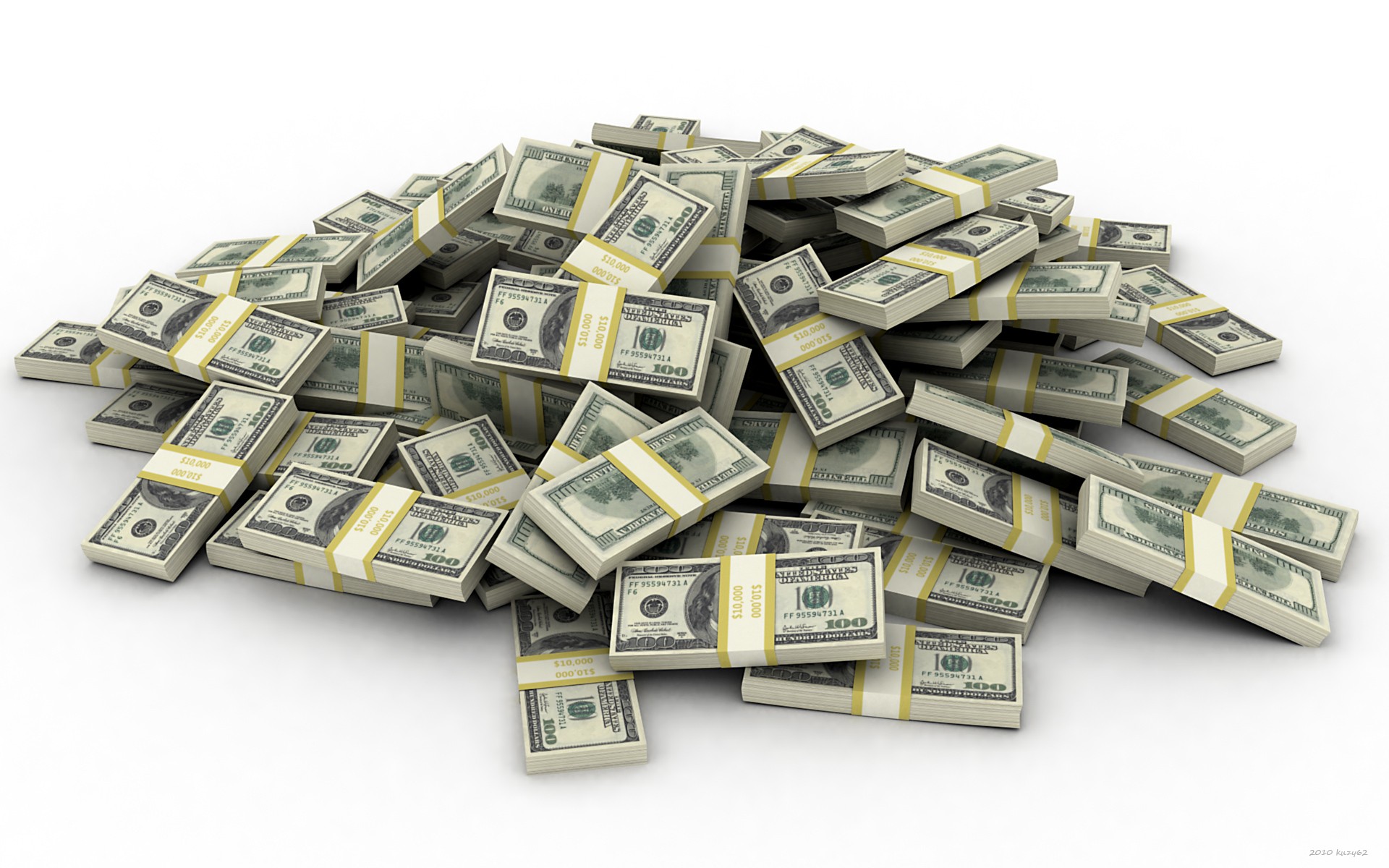 Szkeptikus konferencia Székesfehérvár (2016.11.12)
17
Rákot okoz:

Válás
Wi-fi
Pipere cikkek
Kávé
Megelőzi a rákot:

Kenyérhéj
Pirospaprika
Édesgyökér
Kávé
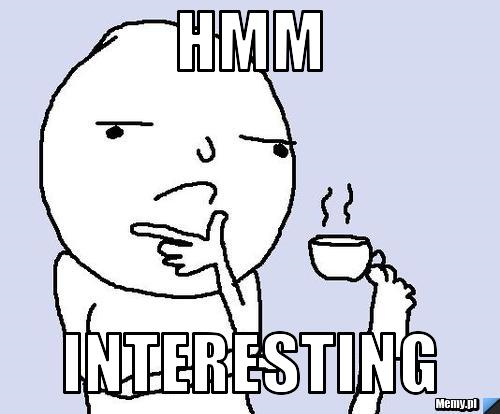 Szkeptikus konferencia Székesfehérvár (2016.11.12)
18
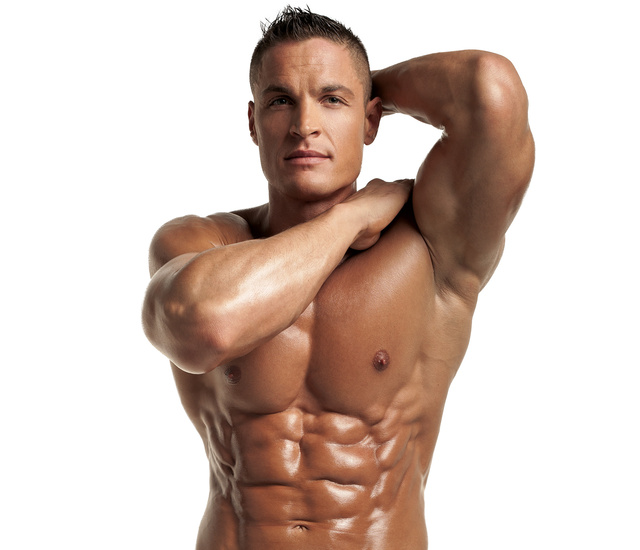 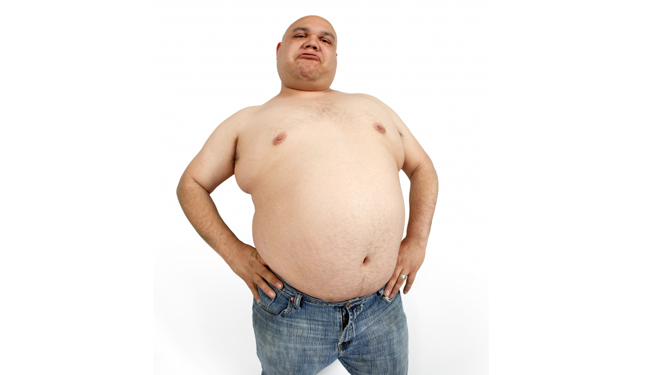 Szkeptikus konferencia Székesfehérvár (2016.11.12)
19
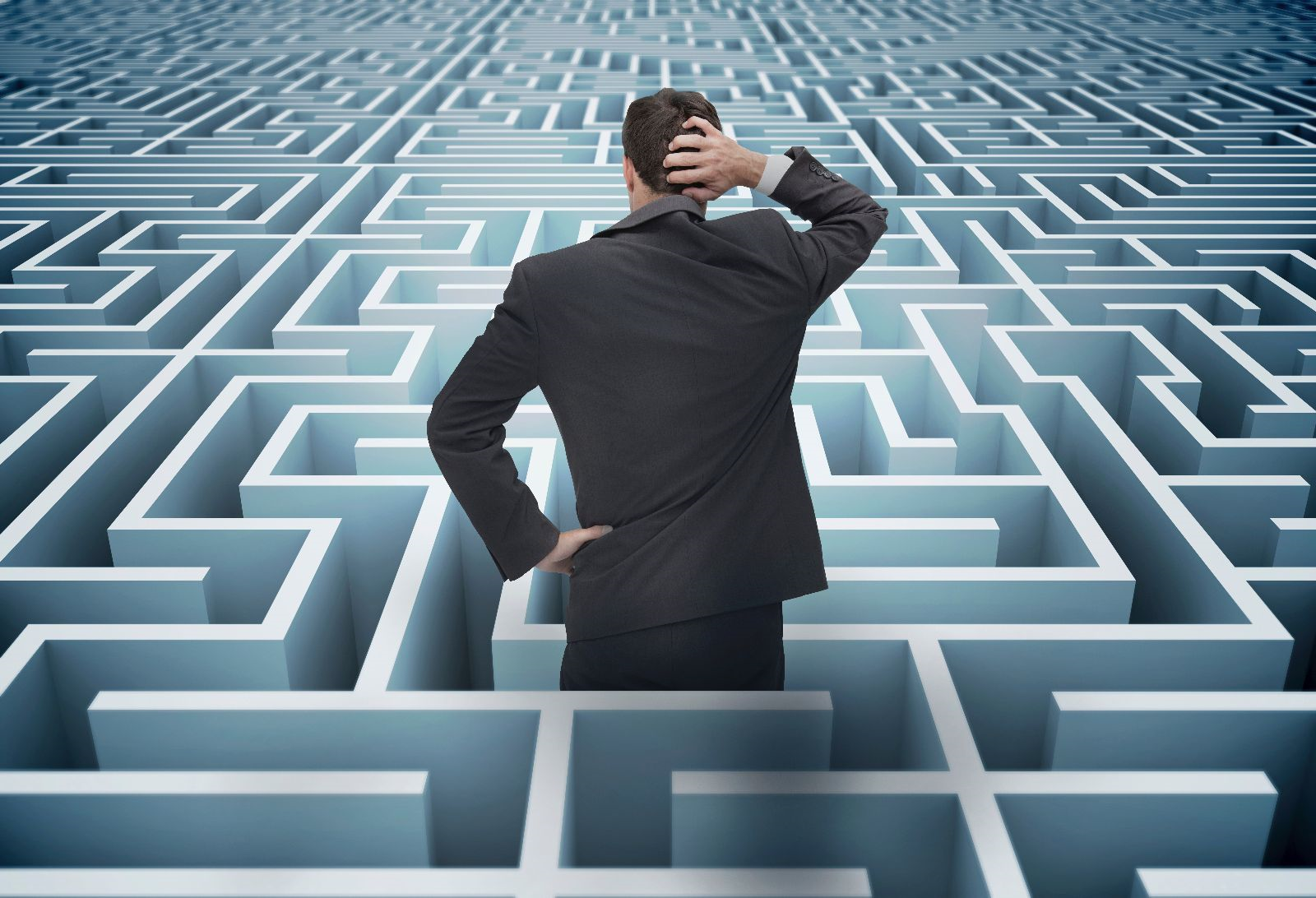 Szkeptikus konferencia Székesfehérvár (2016.11.12)
20
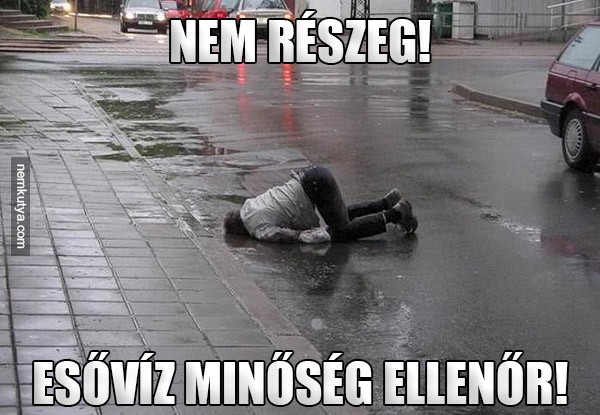 „Bizonyíték csak a matekra és az alkoholra van.”
Szkeptikus konferencia Székesfehérvár (2016.11.12)
21
Szkeptikus konferencia Székesfehérvár (2016.11.12)
22
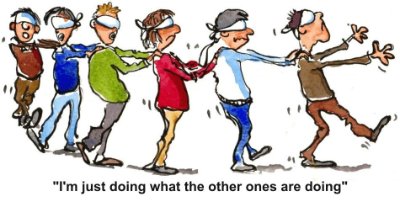 Szkeptikus konferencia Székesfehérvár (2016.11.12)
23
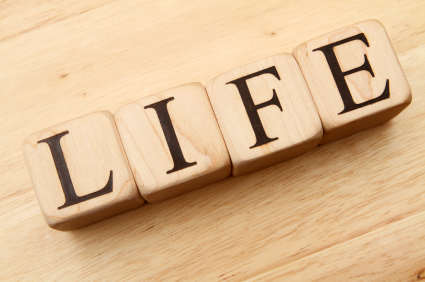 Szkeptikus konferencia Székesfehérvár (2016.11.12)
24
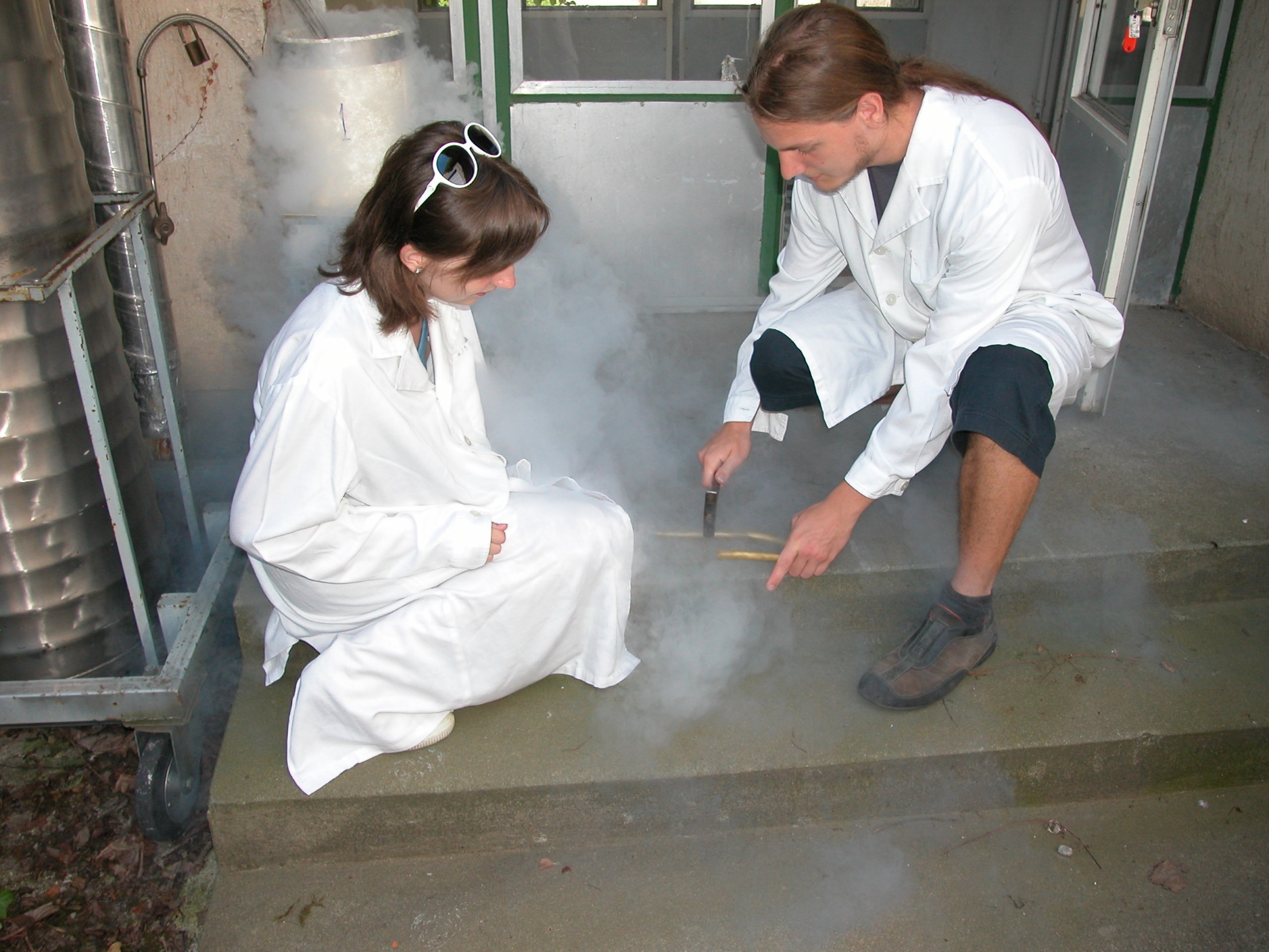 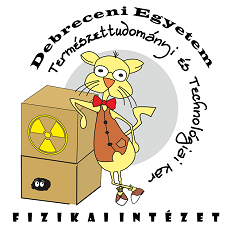 Debreceni Egyetem Fizikai Intézetének
Élő Fizika Nyári Tábora, 
2012. június 18-22
Dr. Raics Péter
2012
Szkeptikus konferencia Székesfehérvár (2016.11.12)
25
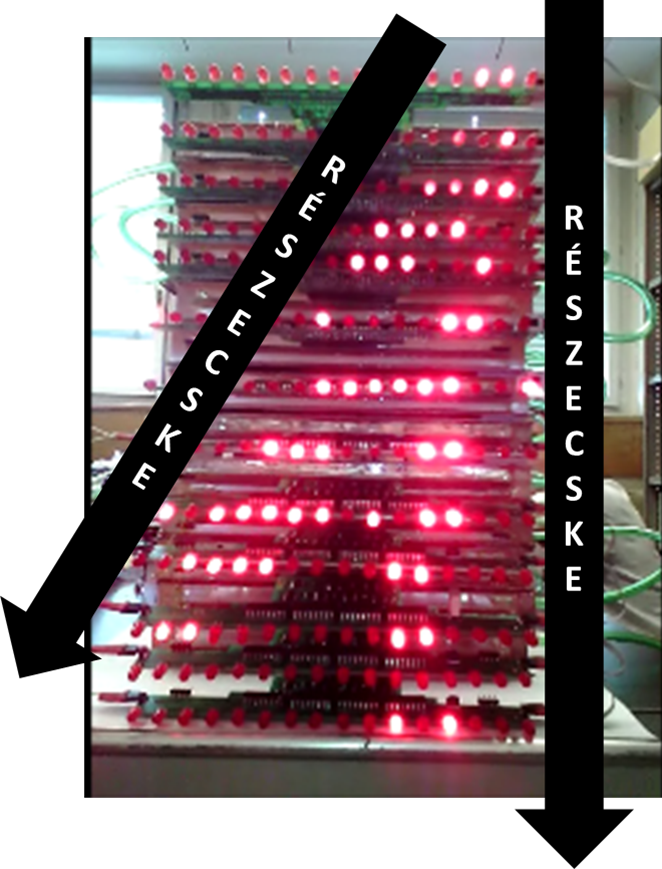 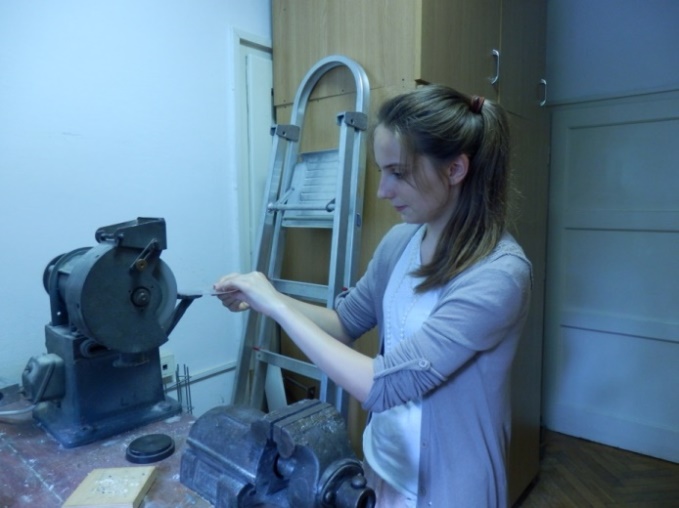 MTA WIGNER FK Részecske- és Magfizikai Intézet: Lendület Innovatív Detektorfejlesztő kutatócsoport
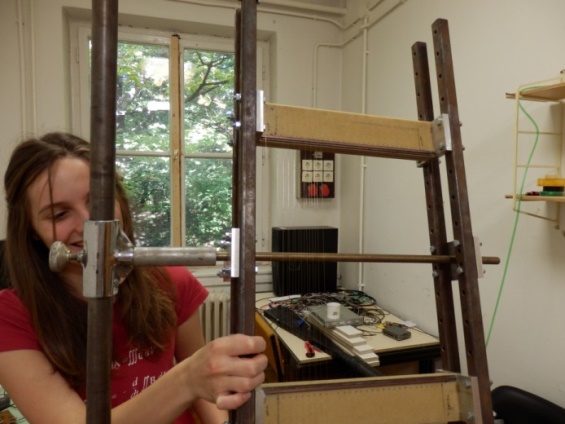 Dr. Varga Dezső
Dr. Hamar Gergő
Szkeptikus konferencia Székesfehérvár (2016.11.12)
26
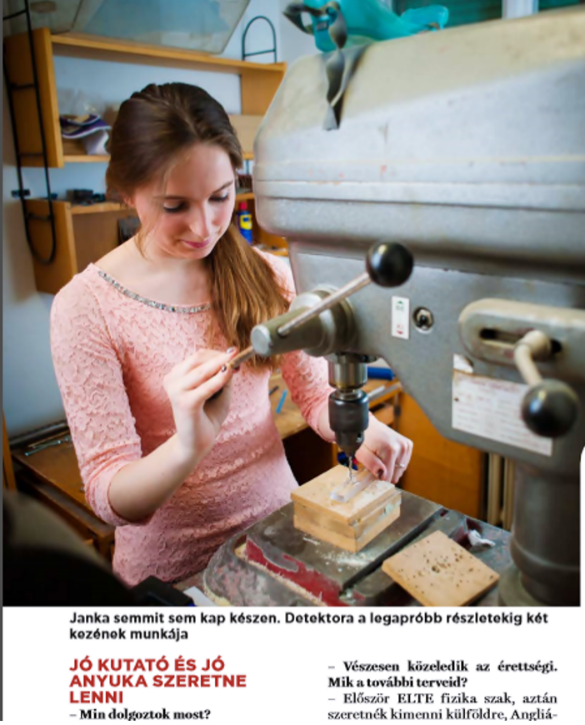 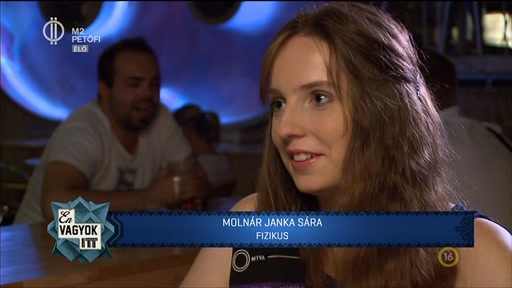 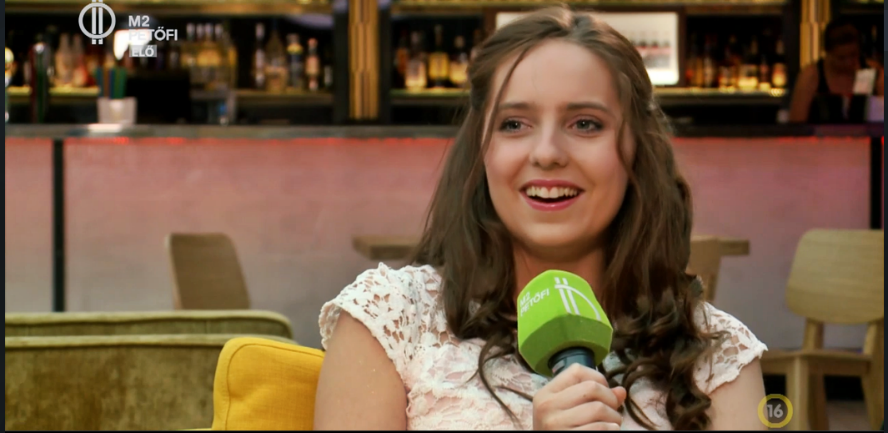 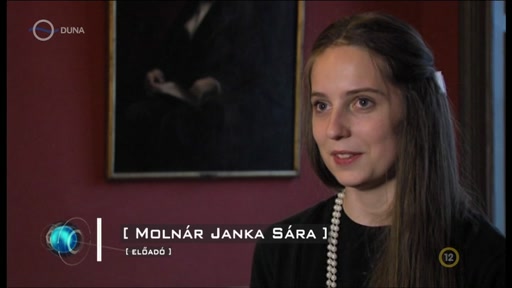 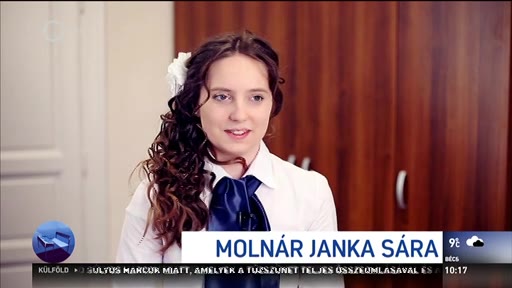 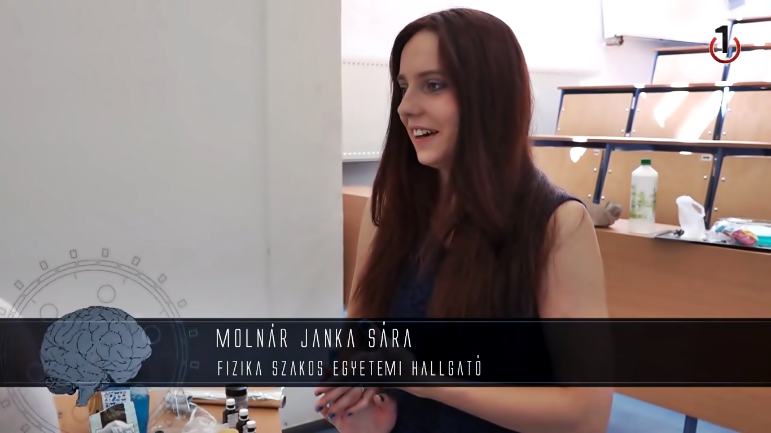 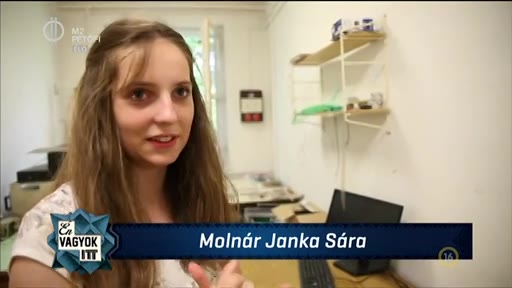 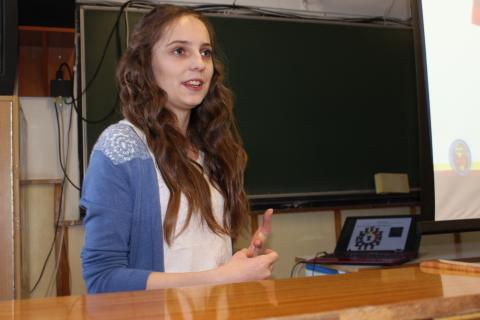 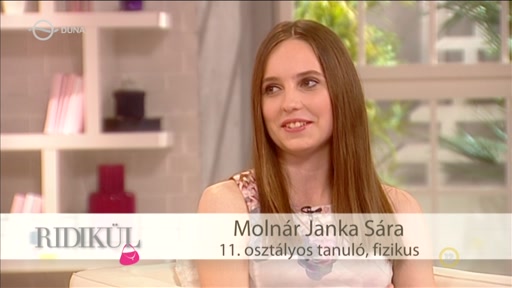 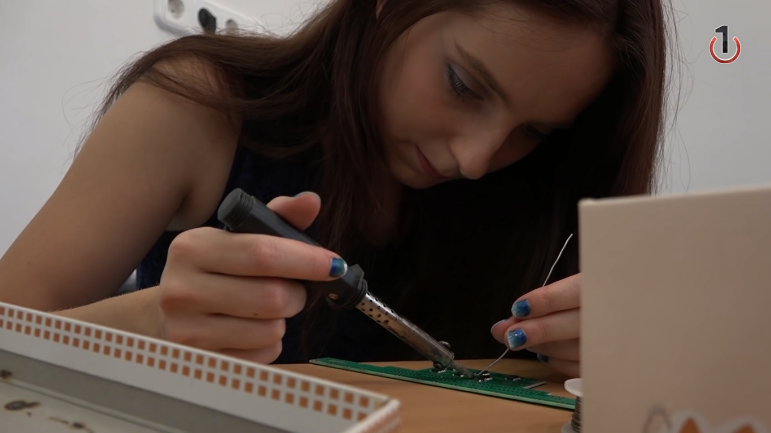 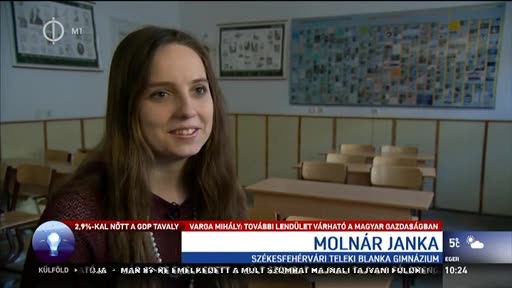 Szkeptikus konferencia Székesfehérvár (2016.11.12)
27
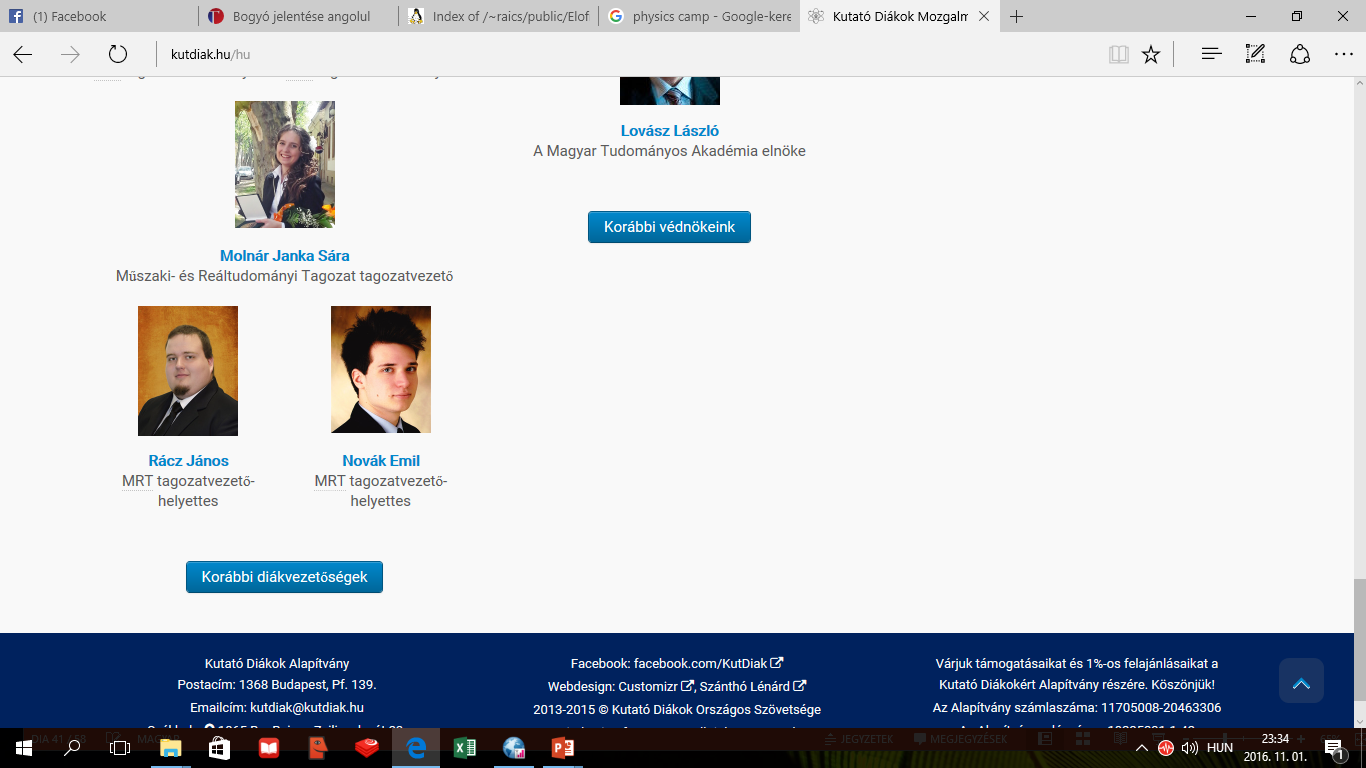 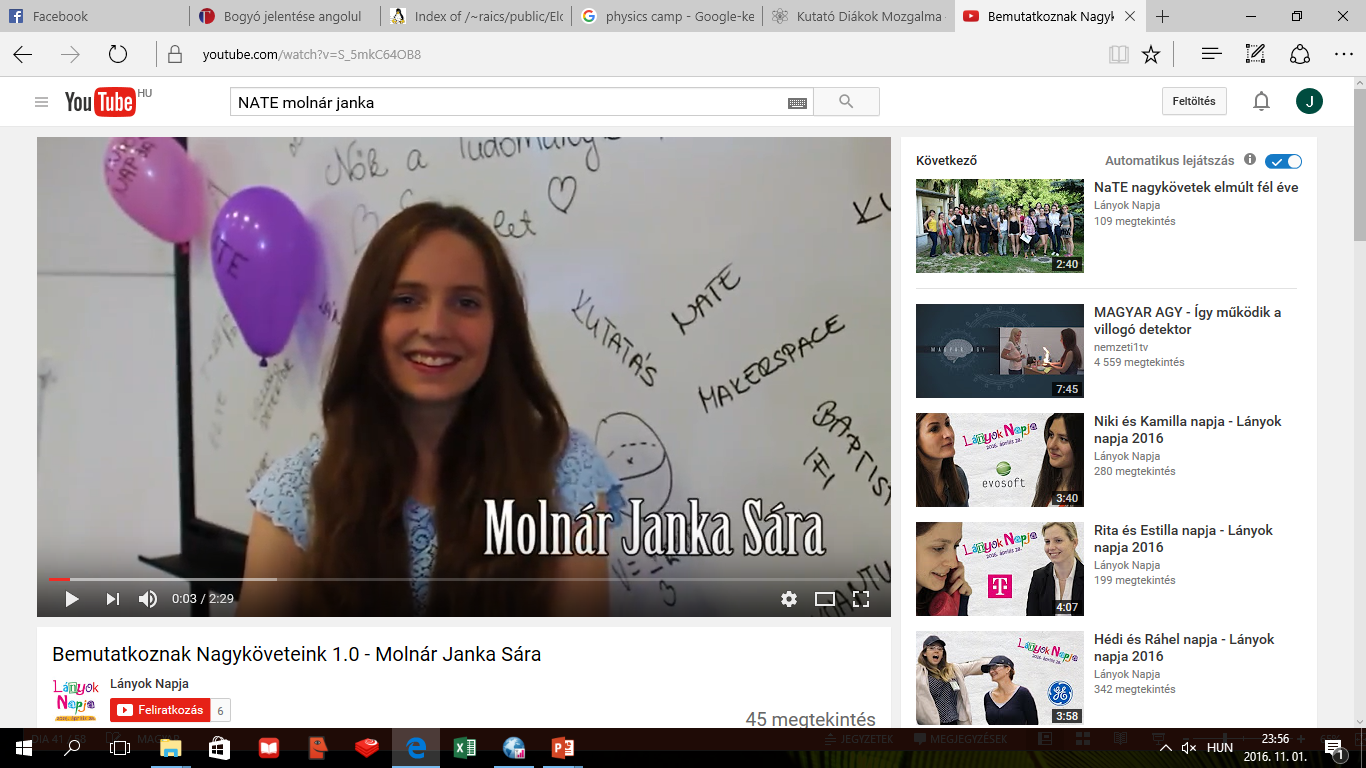 Nők a Tudományban Egyesület
Kutató Diákok Mozgalma
Szkeptikus konferencia Székesfehérvár (2016.11.12)
28
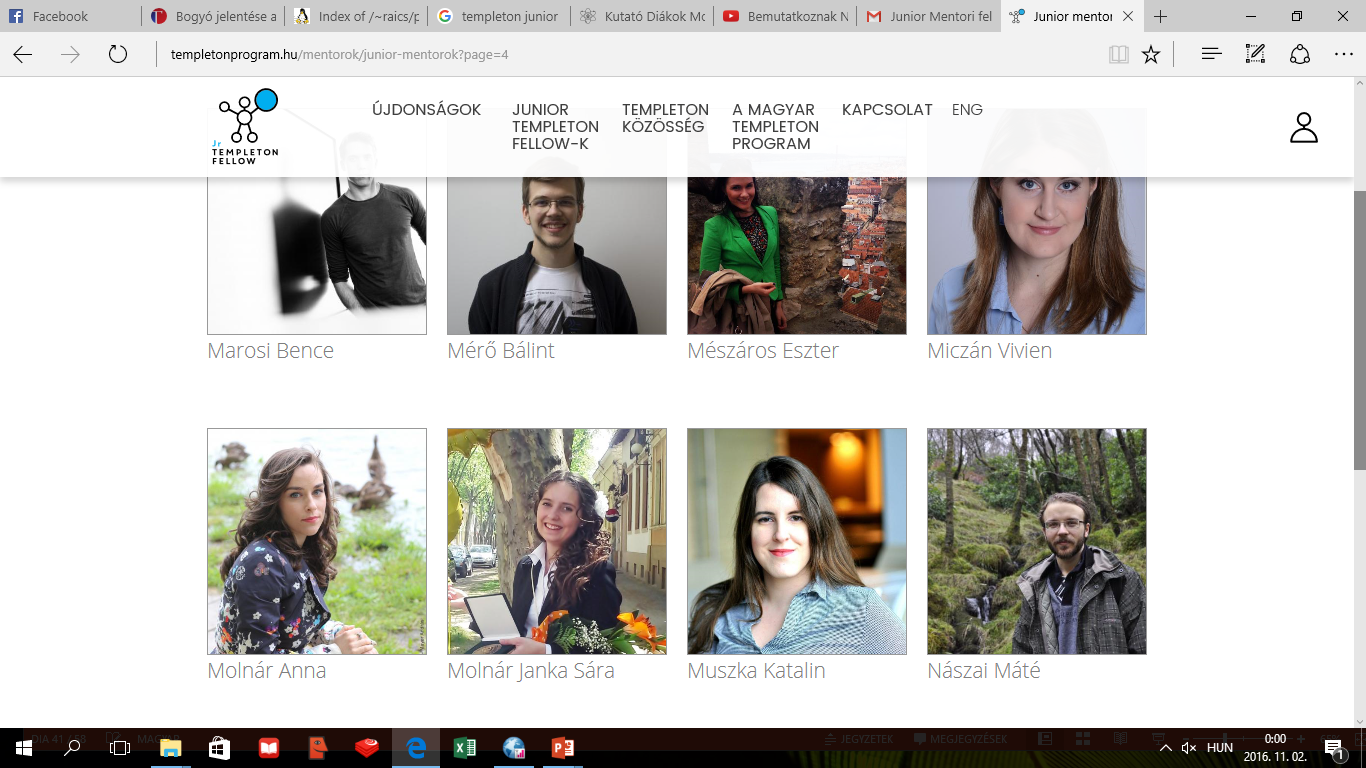 Templeton Junior Mentor
Szkeptikus konferencia Székesfehérvár (2016.11.12)
29
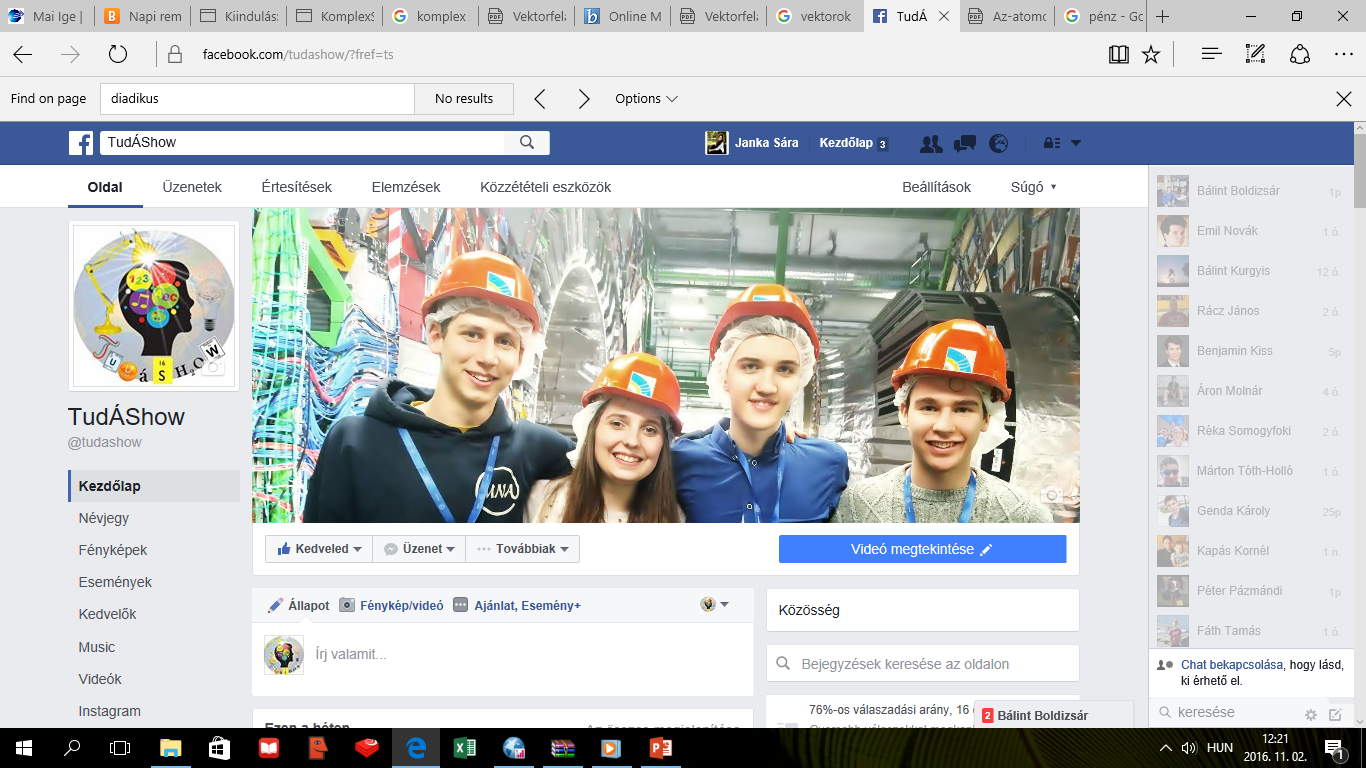 Kirándulás
Tudománynépszerűsítés
Tévhitek
Kísérleti bemutatók
Videók
Szkeptikus konferencia Székesfehérvár (2016.11.12)
30
videók
kísérletek
Szkeptikus konferencia Székesfehérvár (2016.11.12)
31
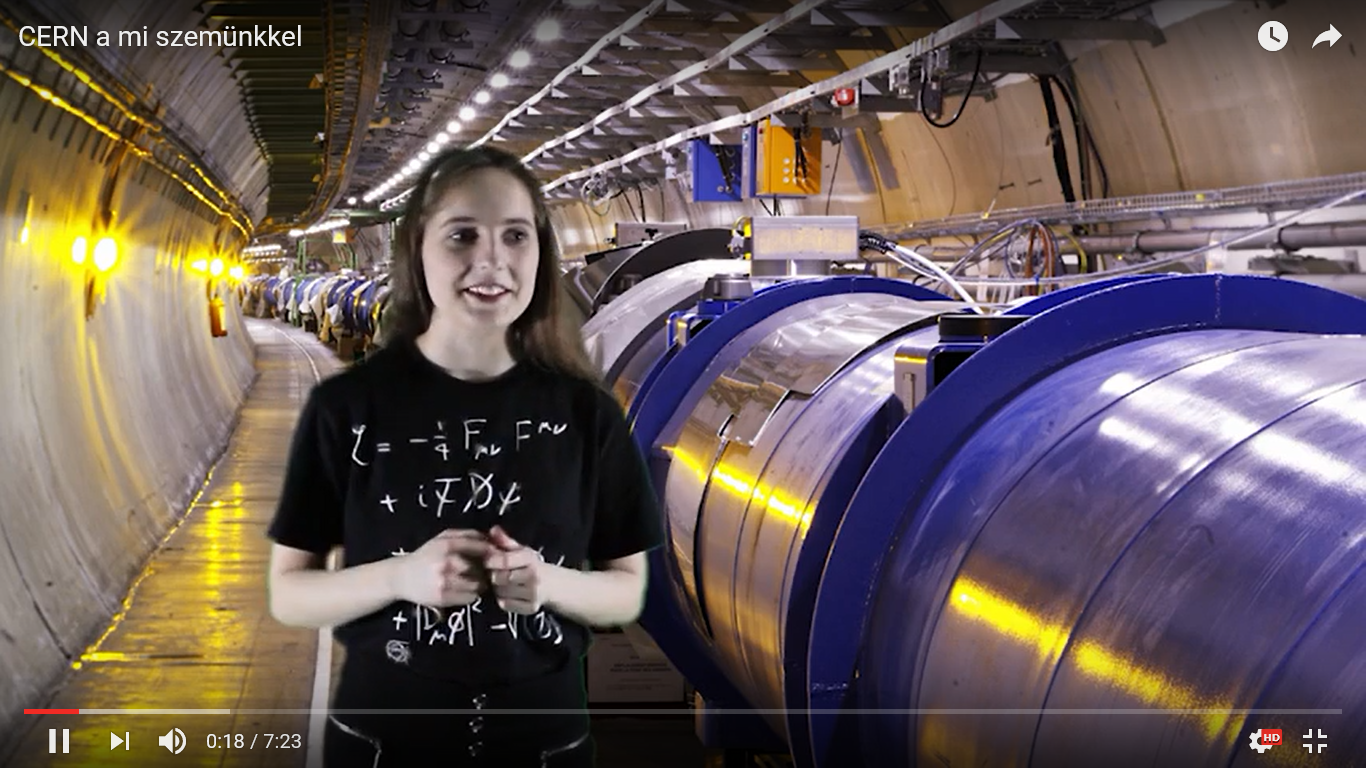 Videók
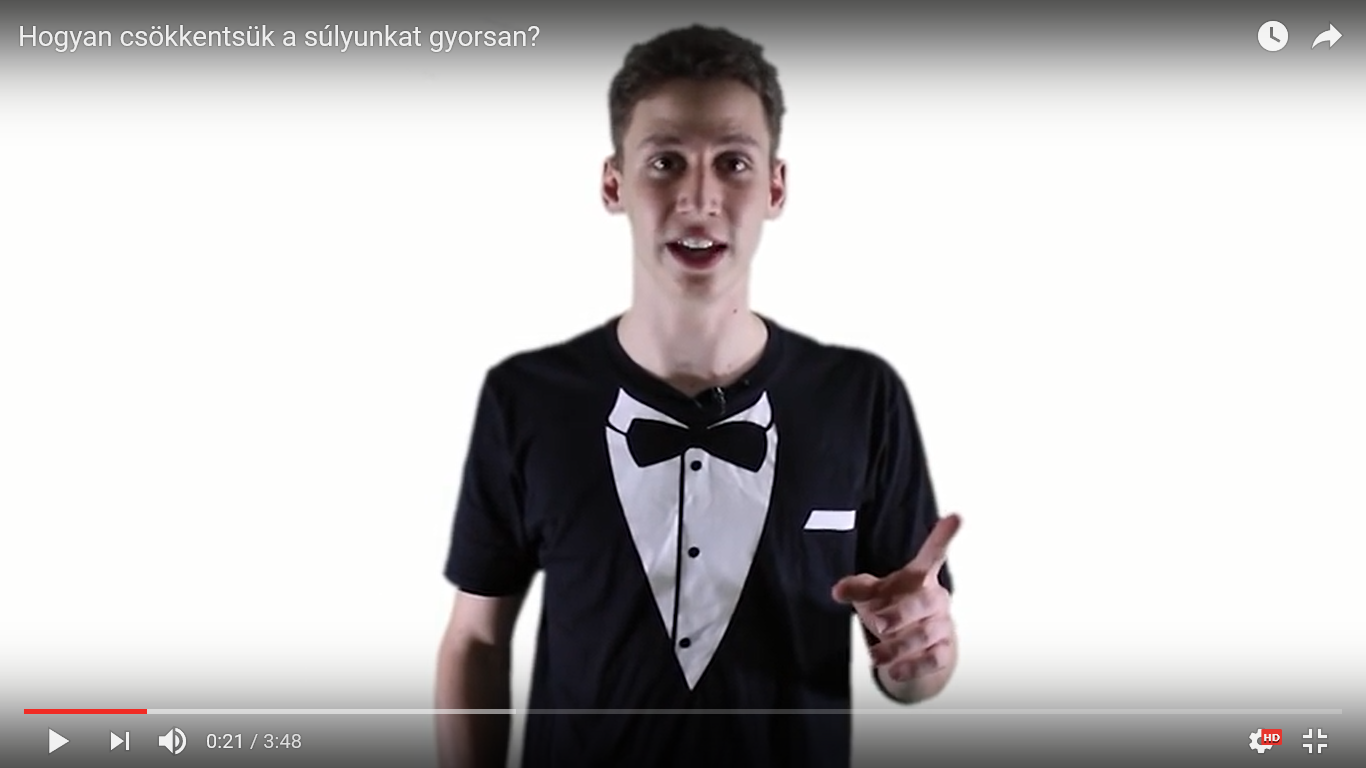 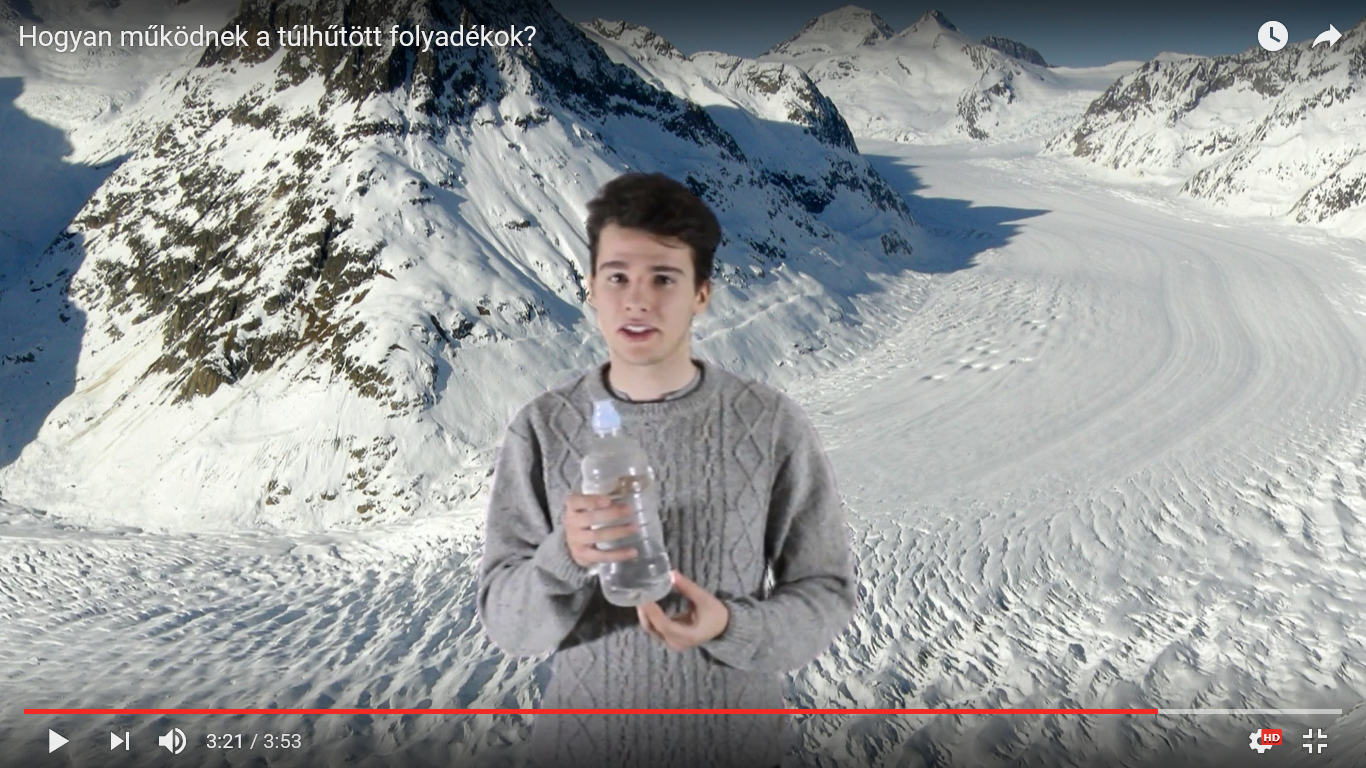 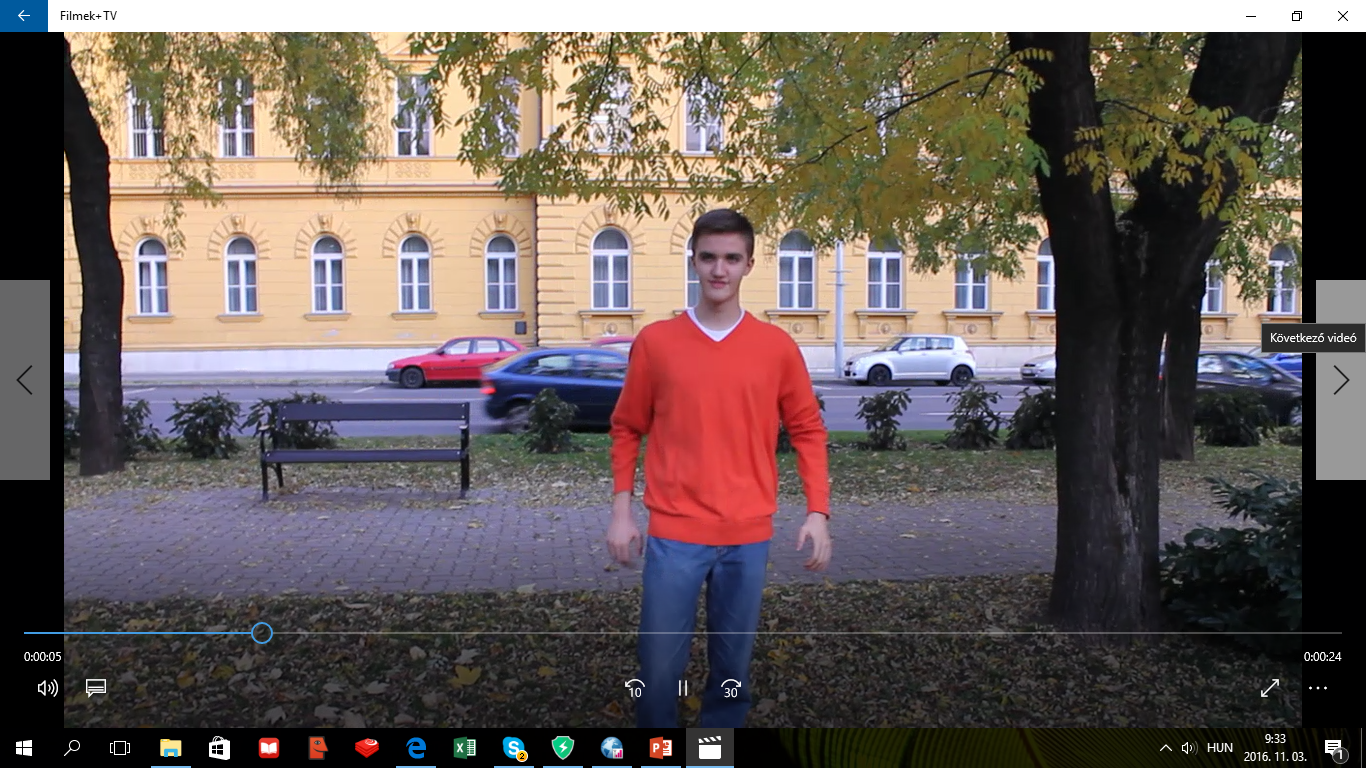 Szkeptikus konferencia Székesfehérvár (2016.11.12)
32
Szkeptikus konferencia Székesfehérvár (2016.11.12)
33
Szkeptikus konferencia Székesfehérvár (2016.11.12)
34
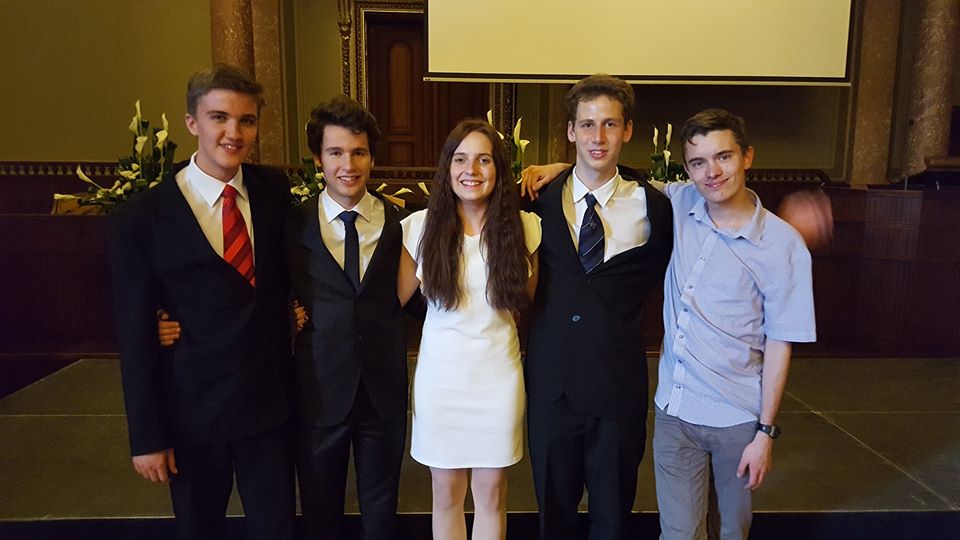 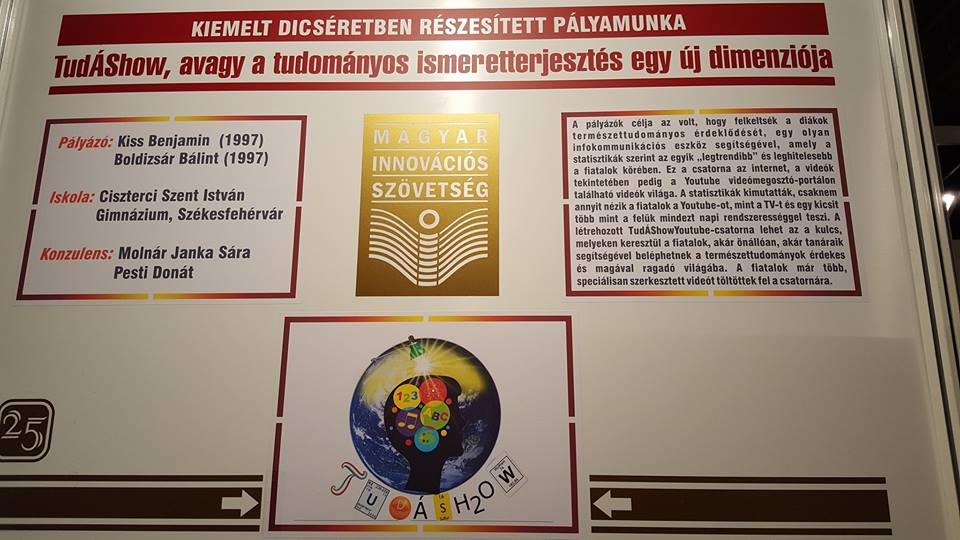 Szkeptikus konferencia Székesfehérvár (2016.11.12)
35
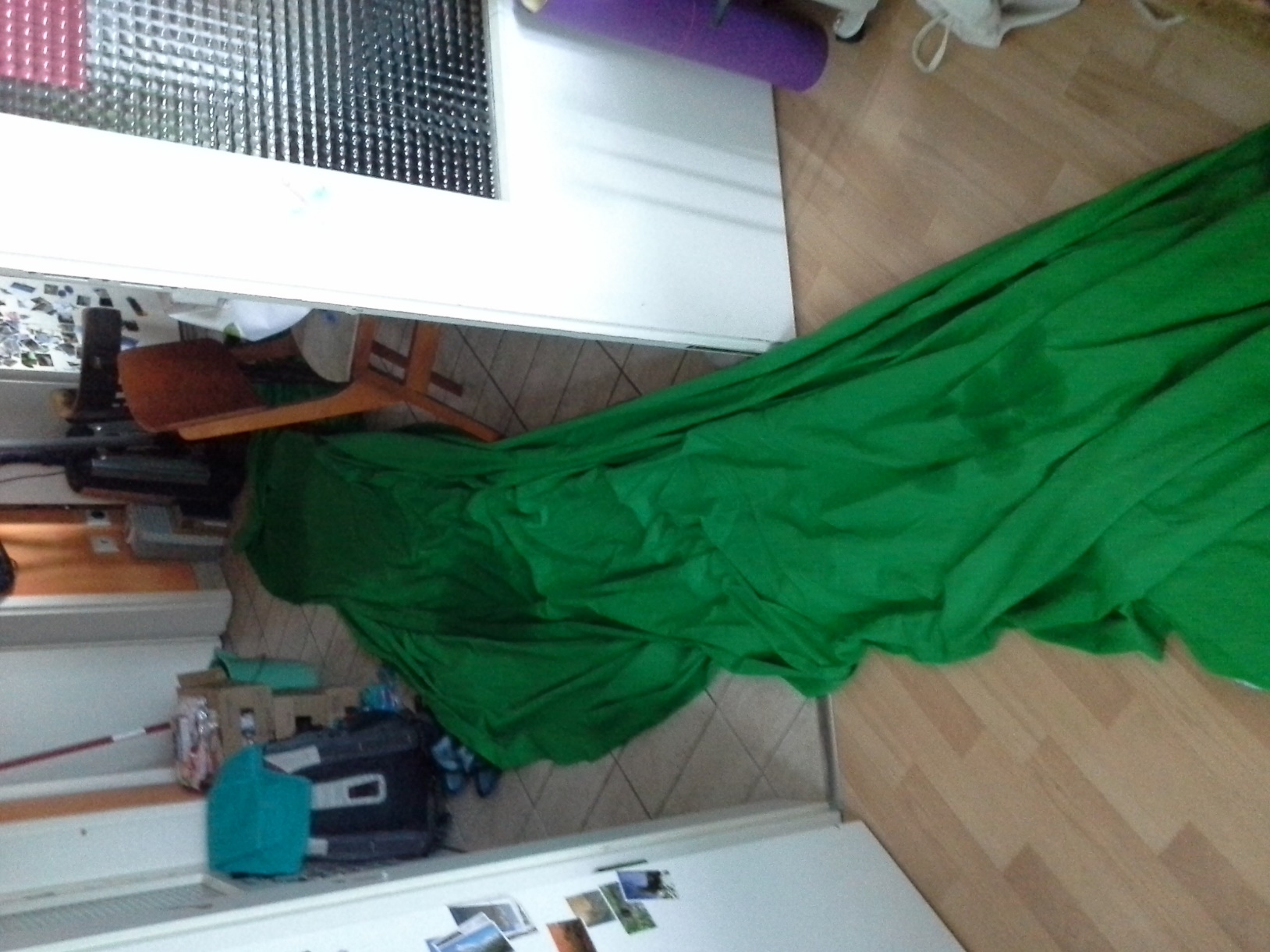 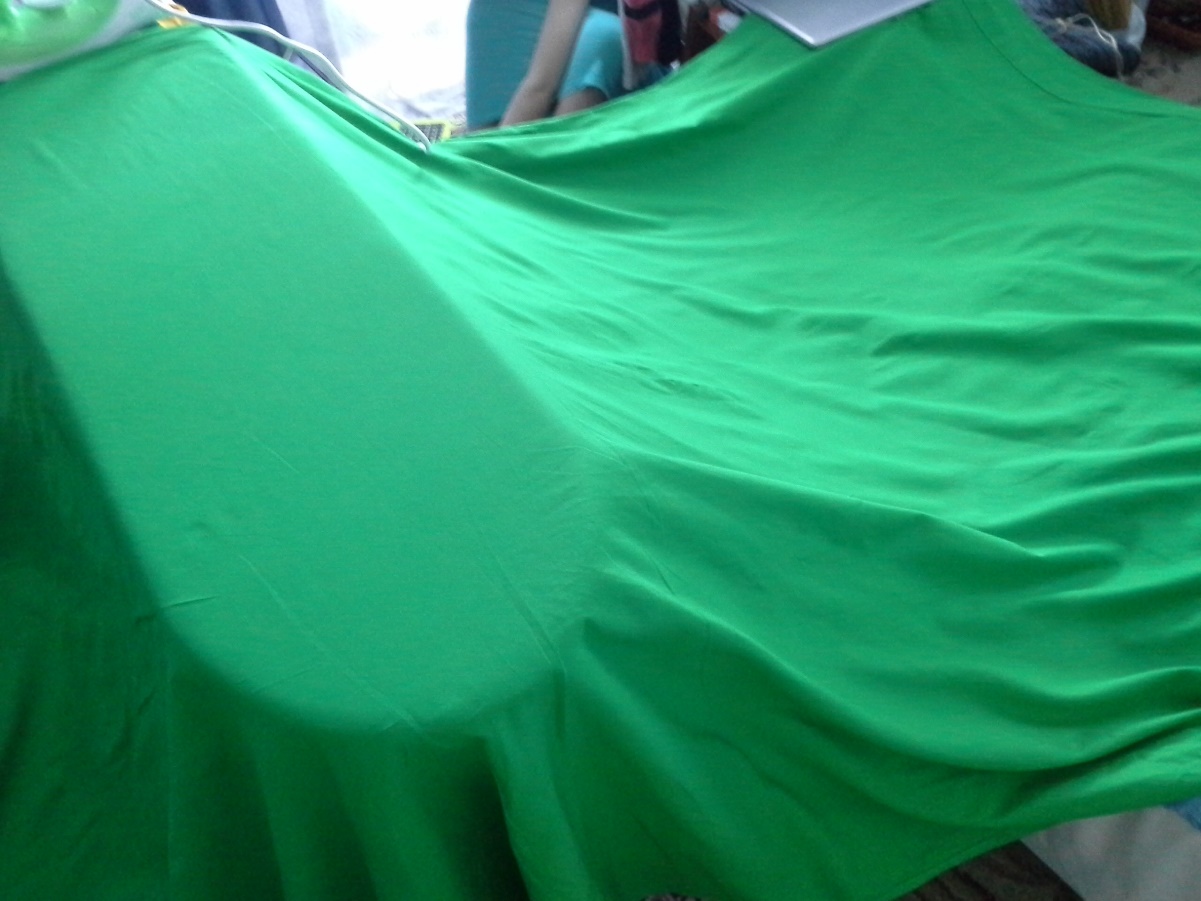 Szkeptikus konferencia Székesfehérvár (2016.11.12)
36
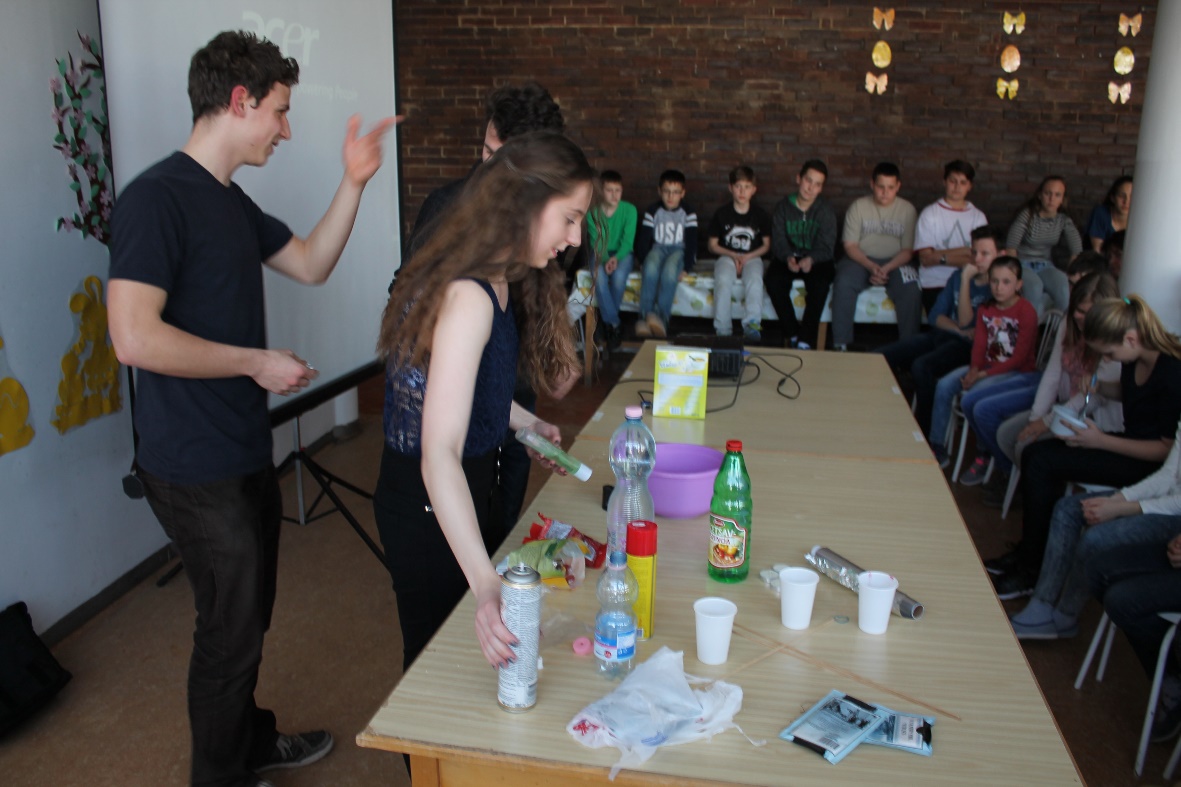 Kísérleti bemutatók
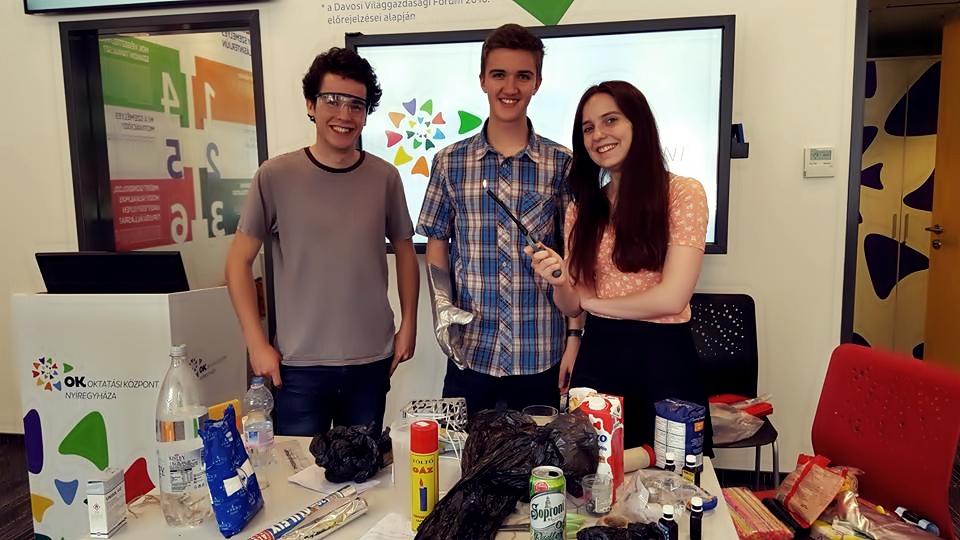 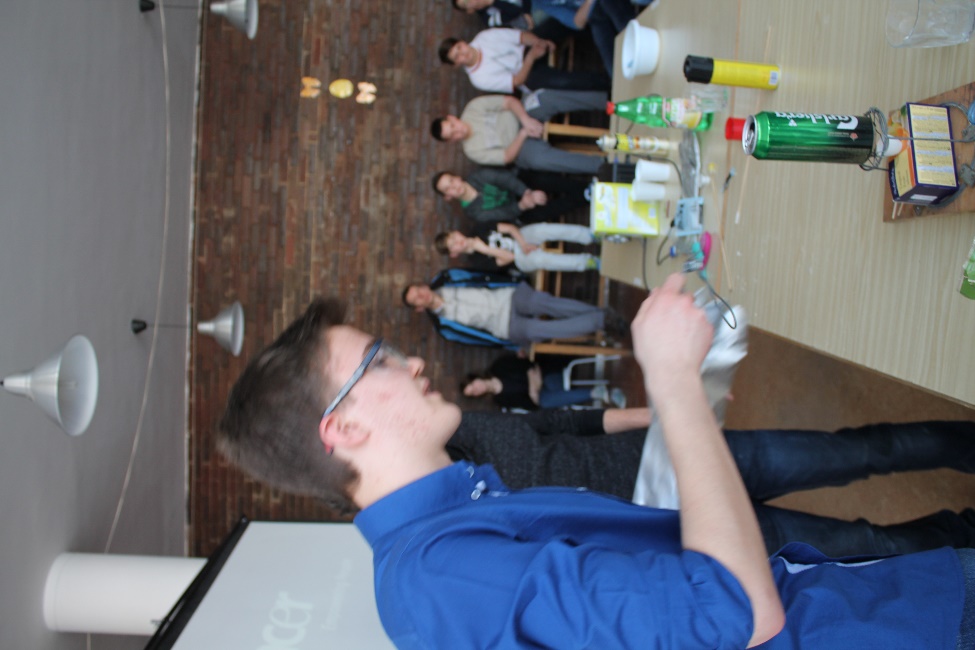 olcsó
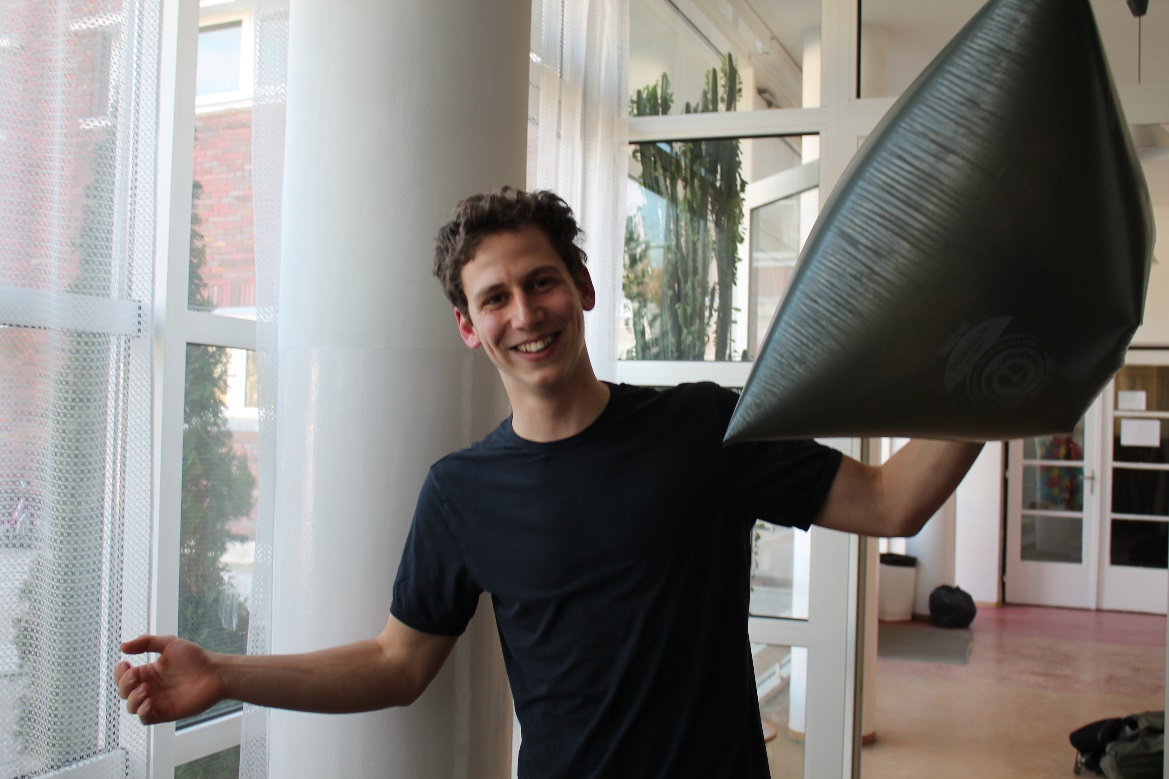 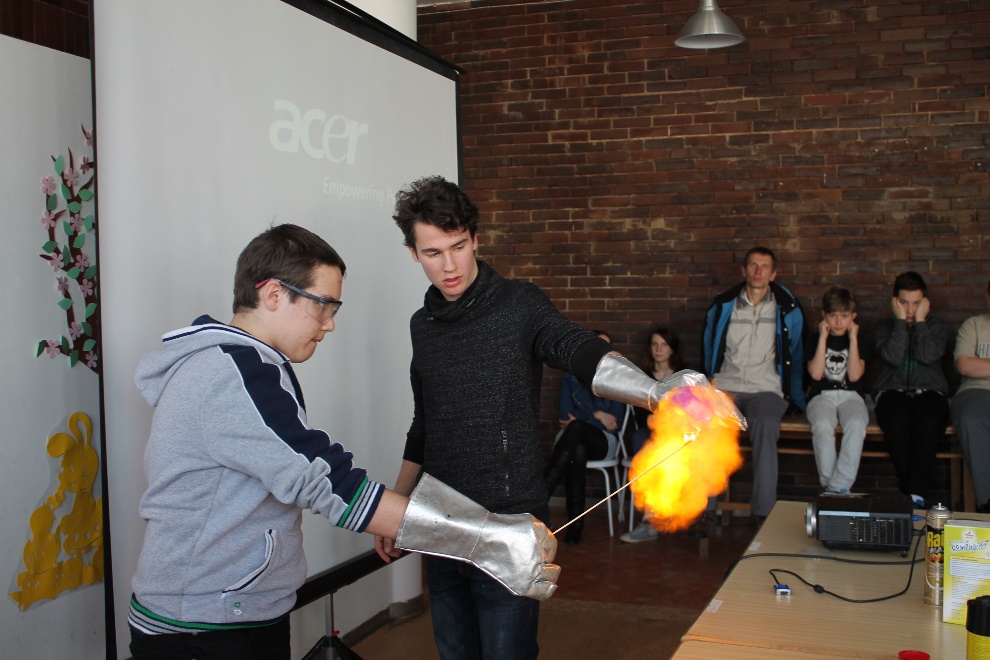 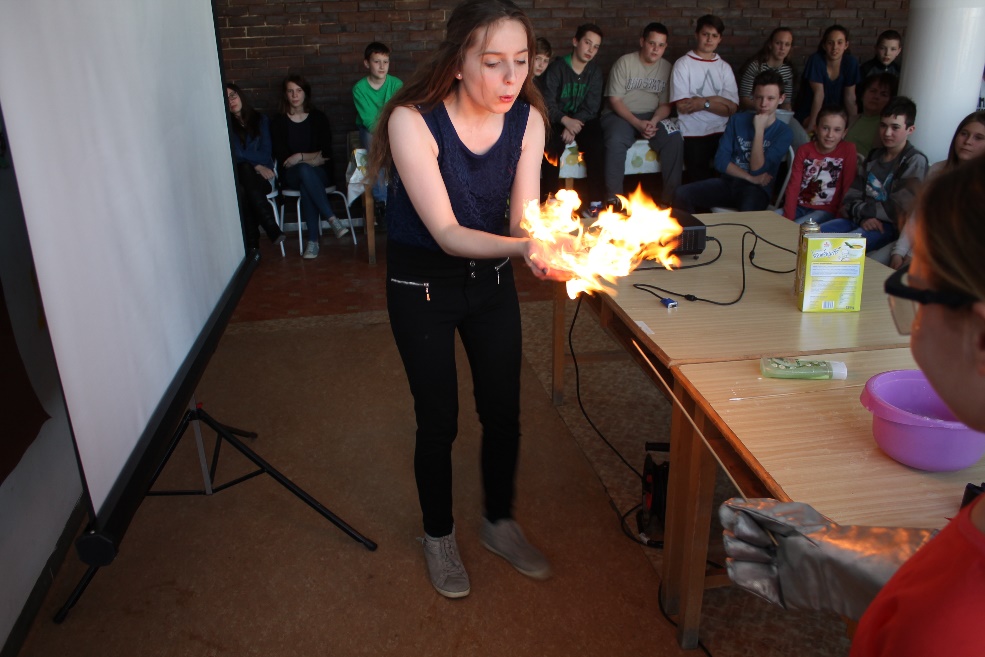 látványos
Szkeptikus konferencia Székesfehérvár (2016.11.12)
37
Tévhitek
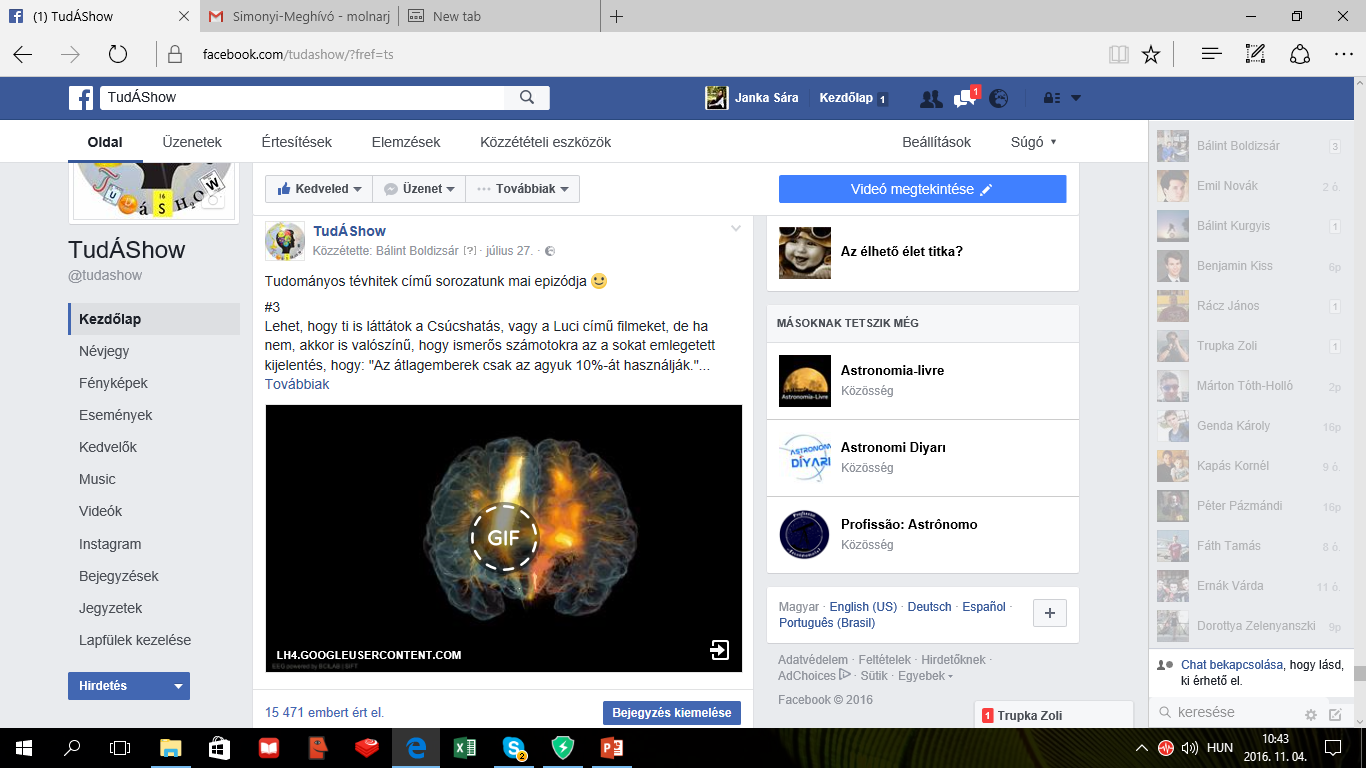 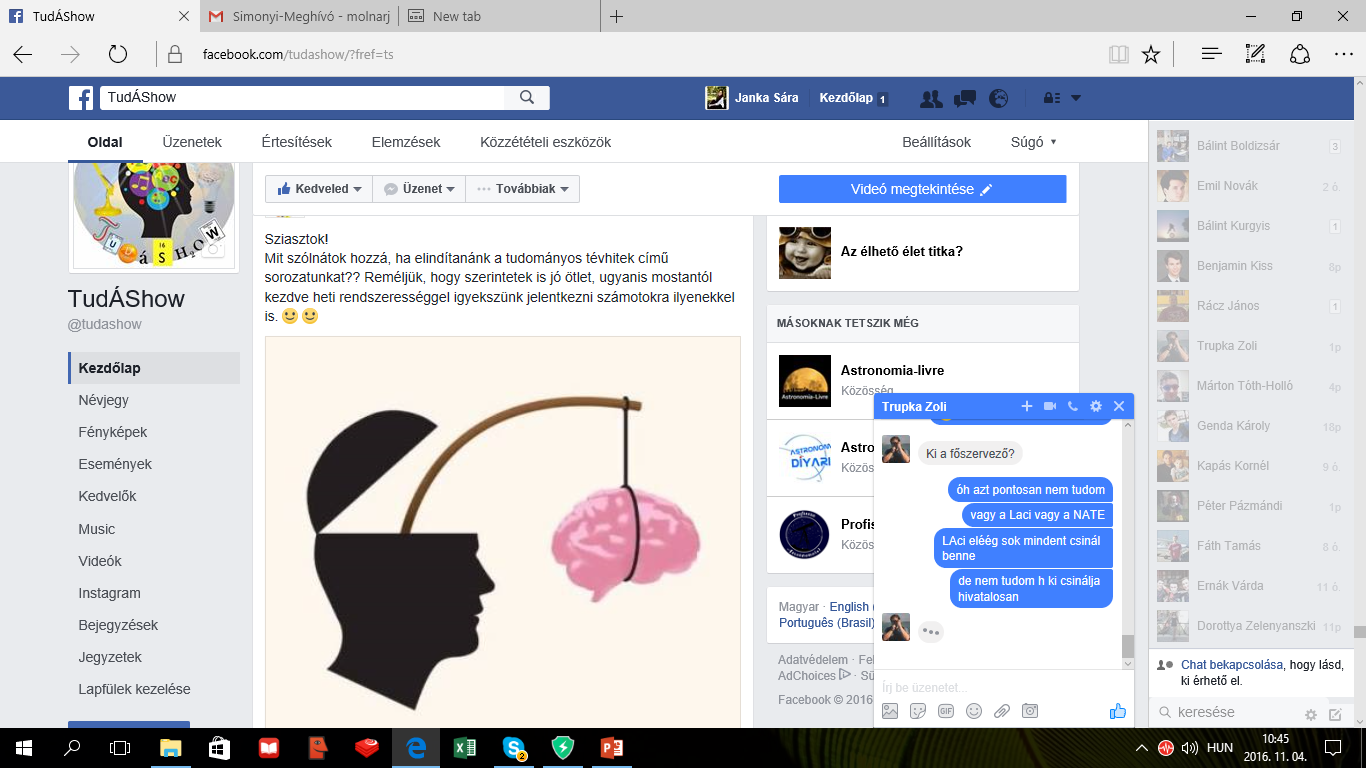 Szkeptikus konferencia Székesfehérvár (2016.11.12)
38
Kutatóintézet
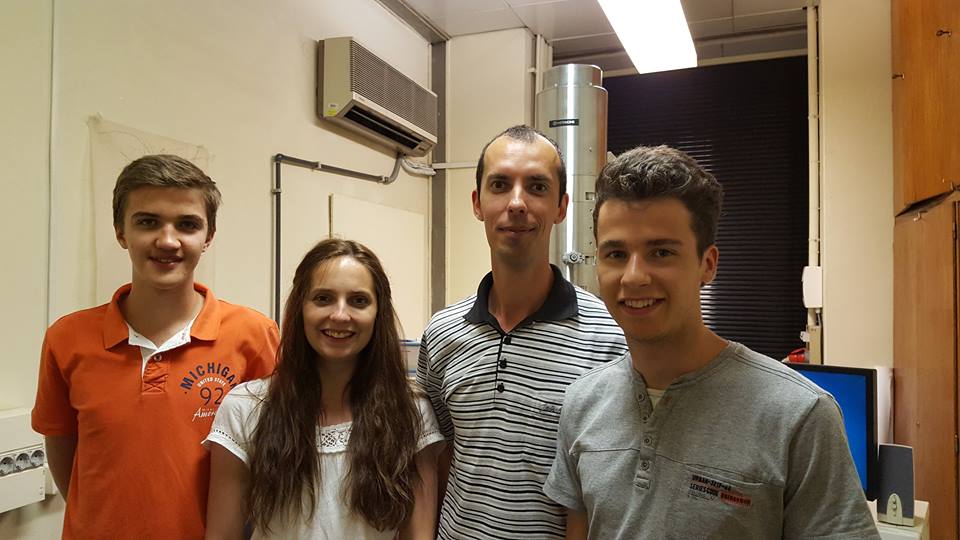 Szkeptikus konferencia Székesfehérvár (2016.11.12)
39
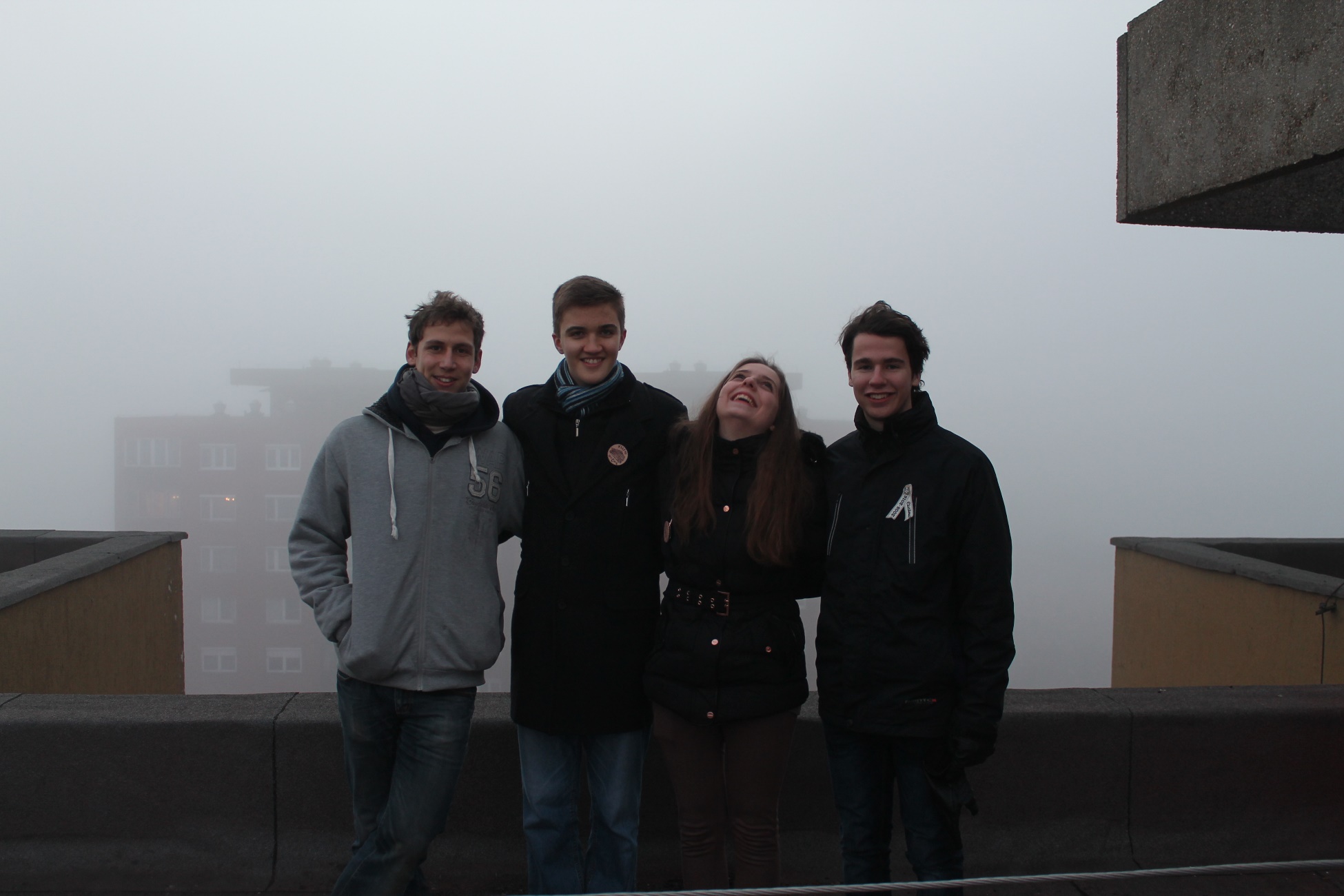 10 emeletes ház teteje
Szkeptikus konferencia Székesfehérvár (2016.11.12)
40
MTA
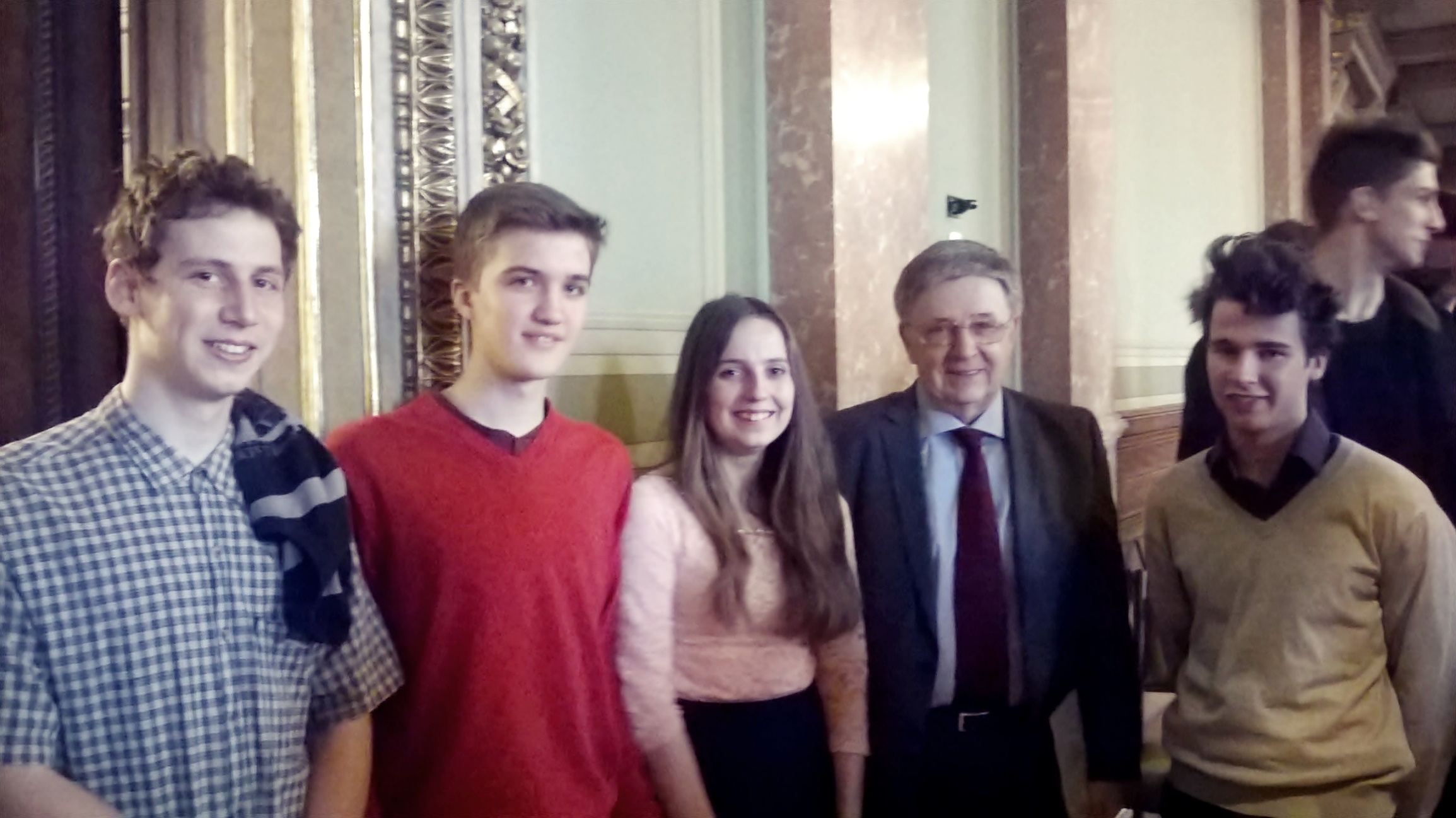 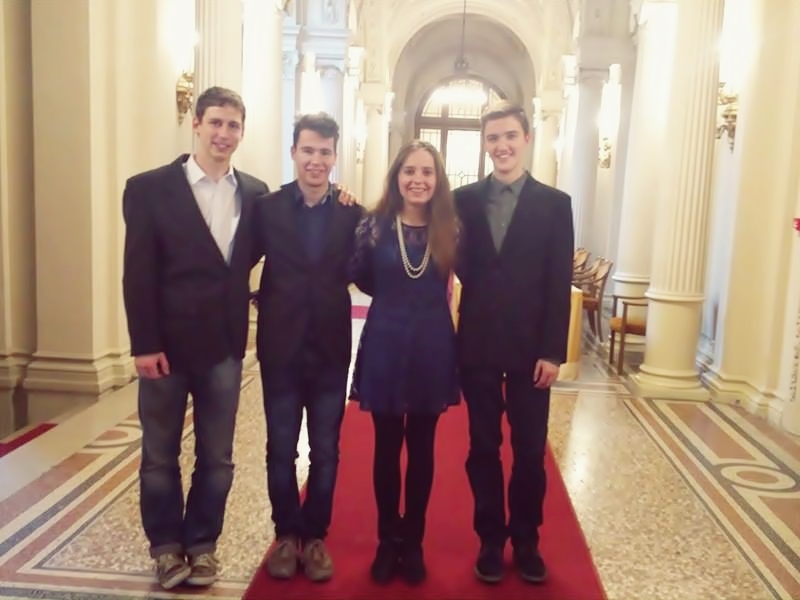 Szkeptikus konferencia Székesfehérvár (2016.11.12)
41
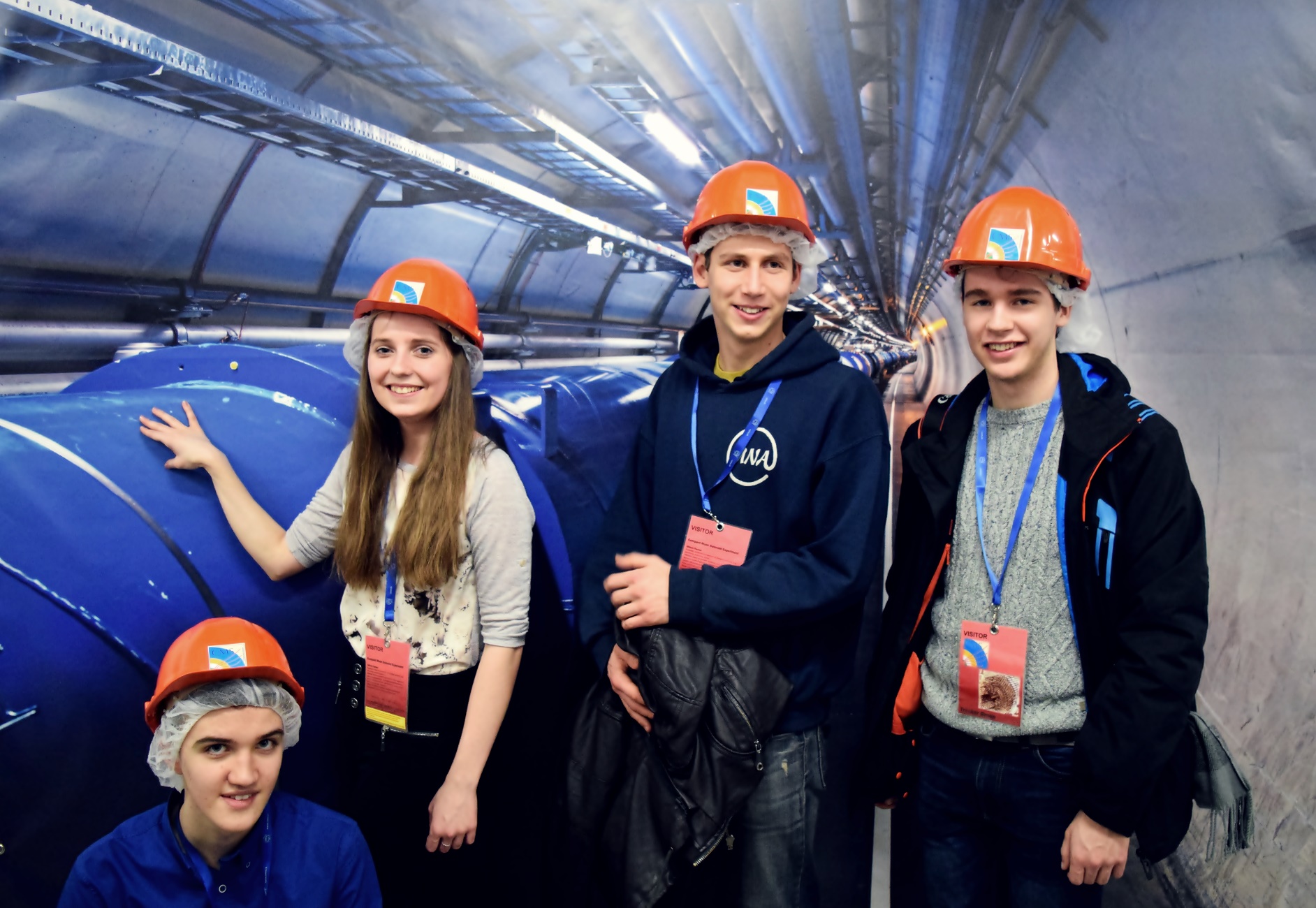 CERN
Szkeptikus konferencia Székesfehérvár (2016.11.12)
42
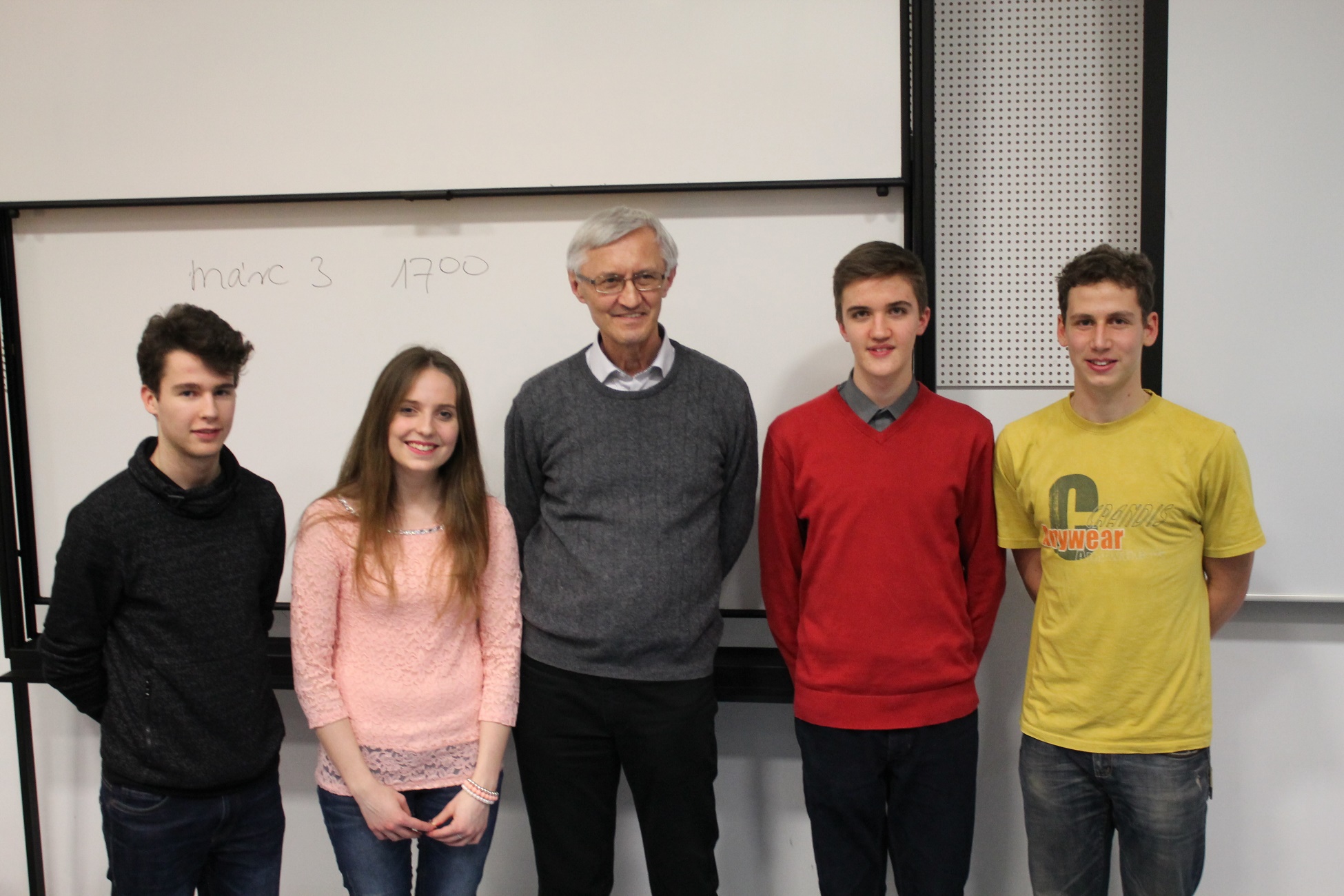 Előadások
Szkeptikus konferencia Székesfehérvár (2016.11.12)
43
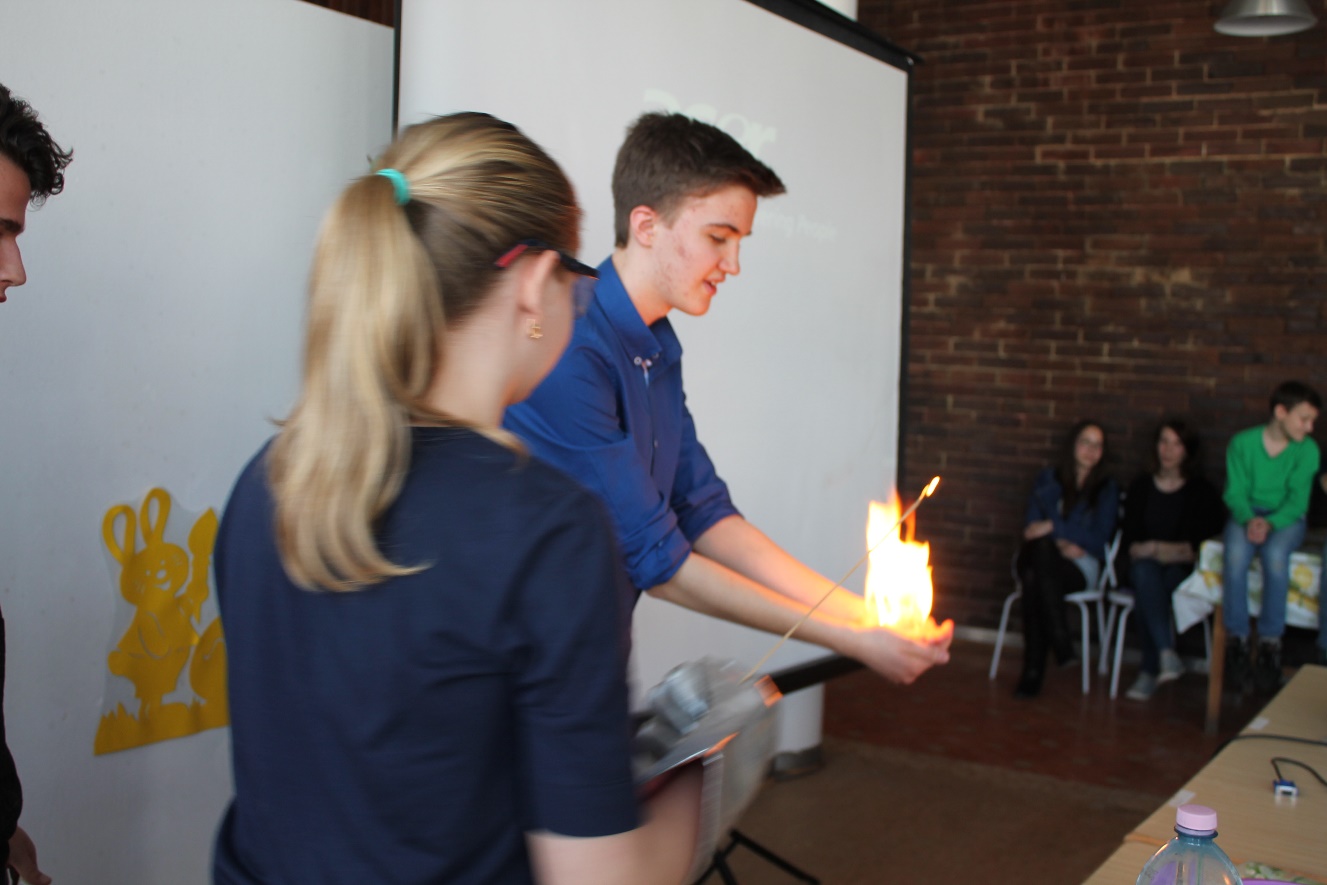 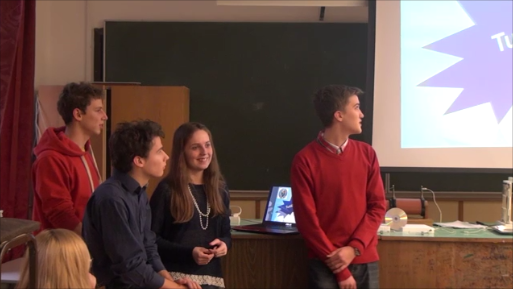 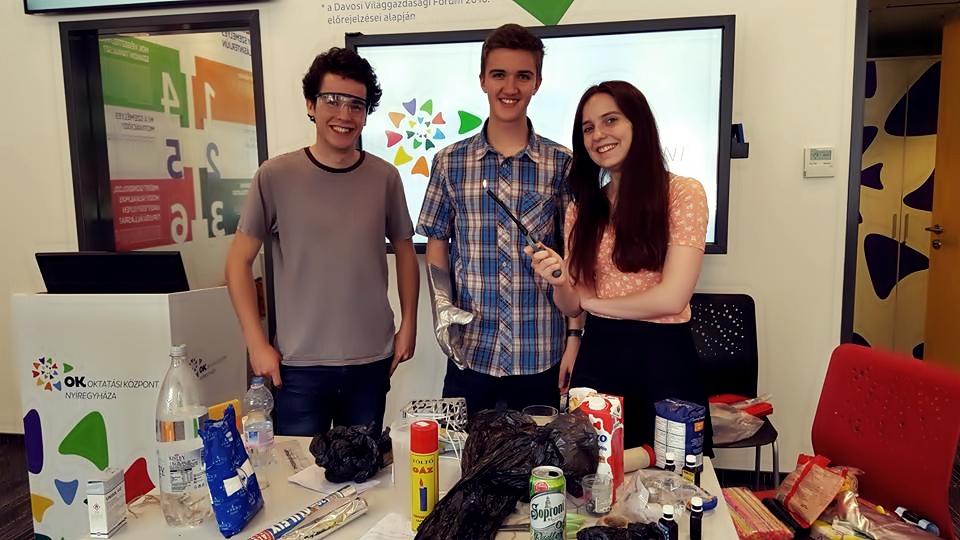 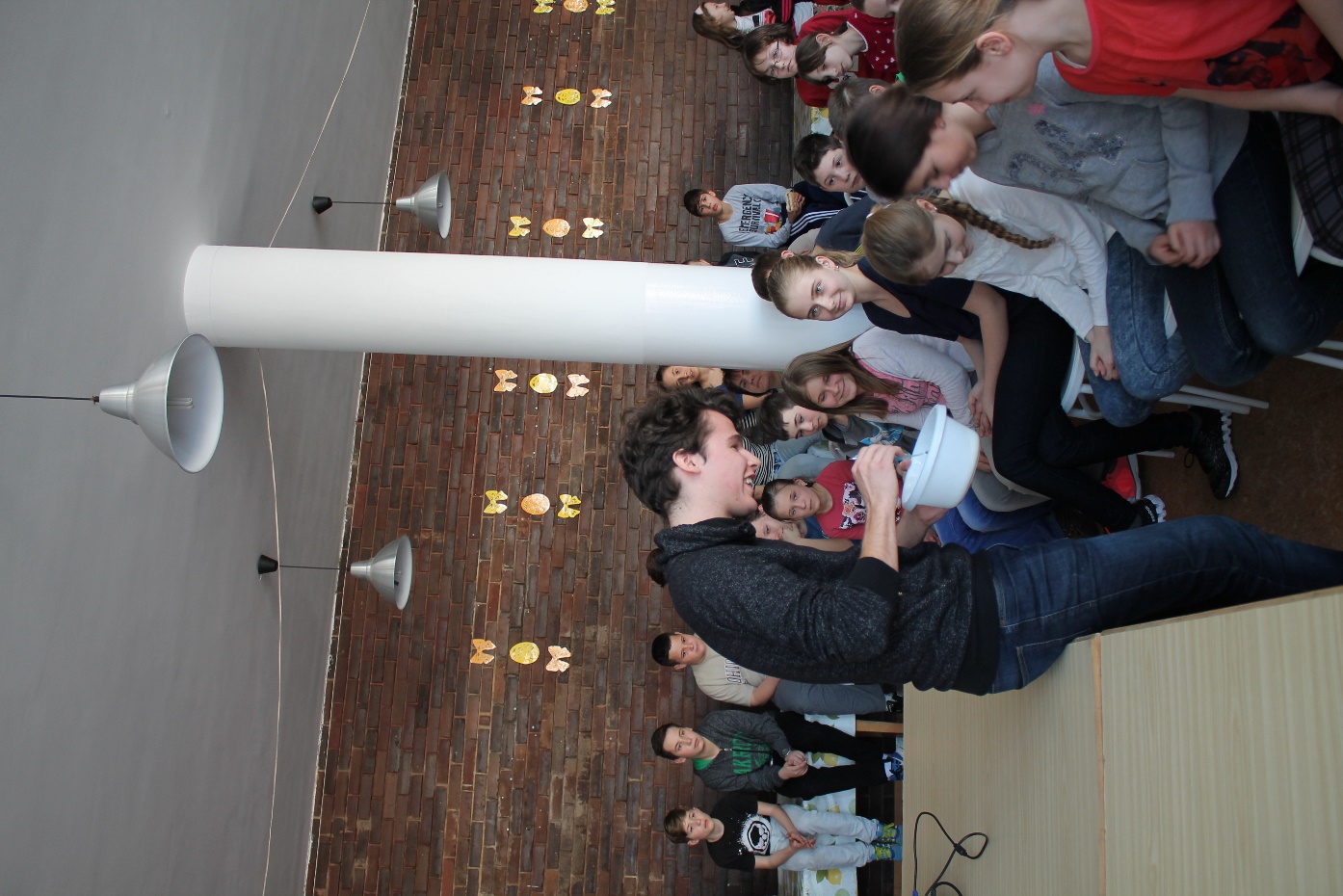 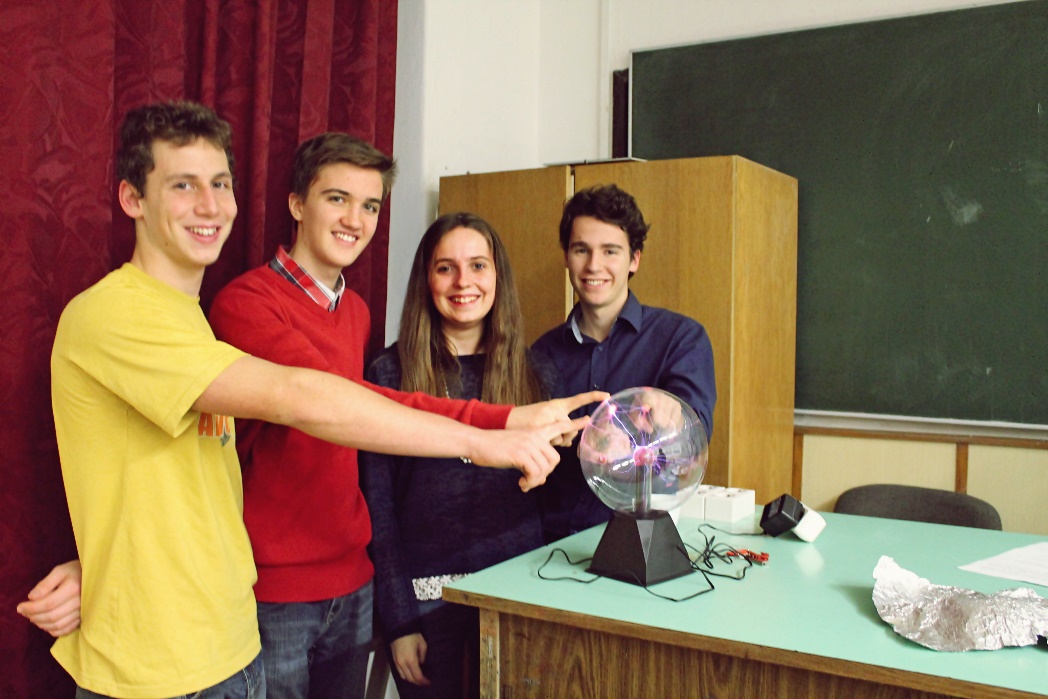 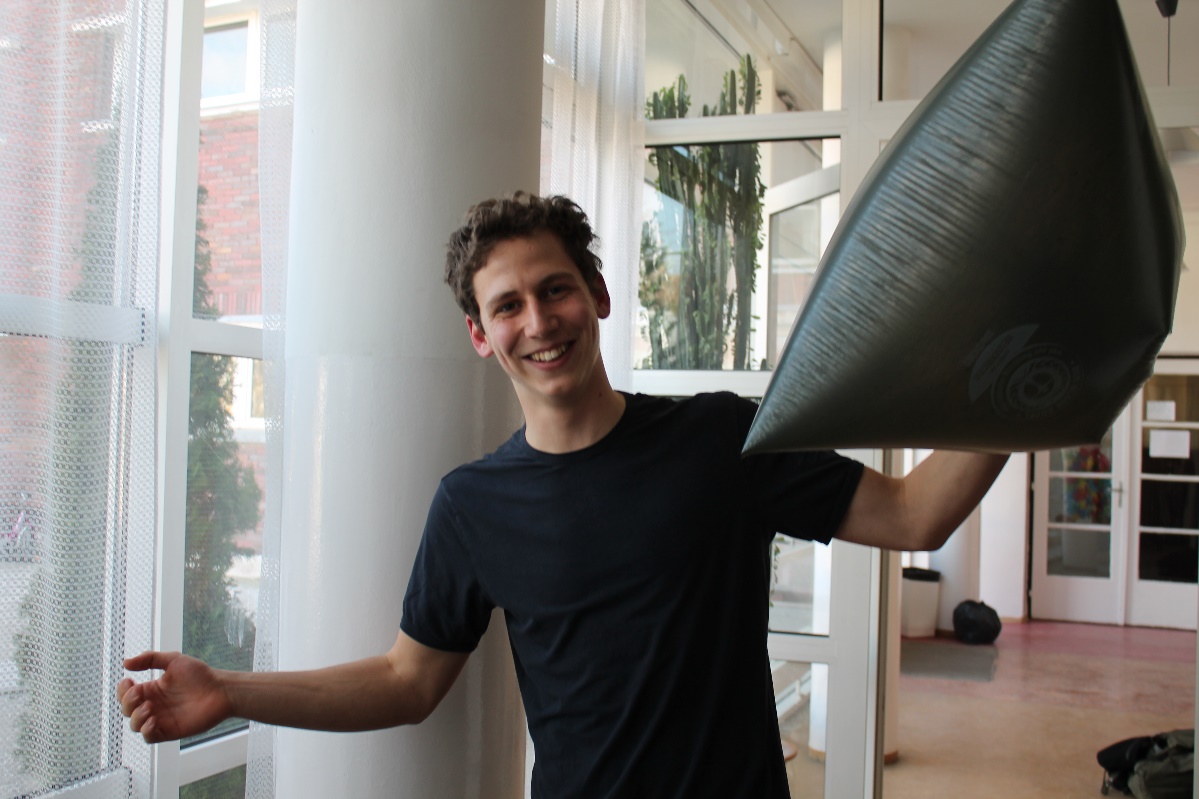 Szkeptikus konferencia Székesfehérvár (2016.11.12)
44
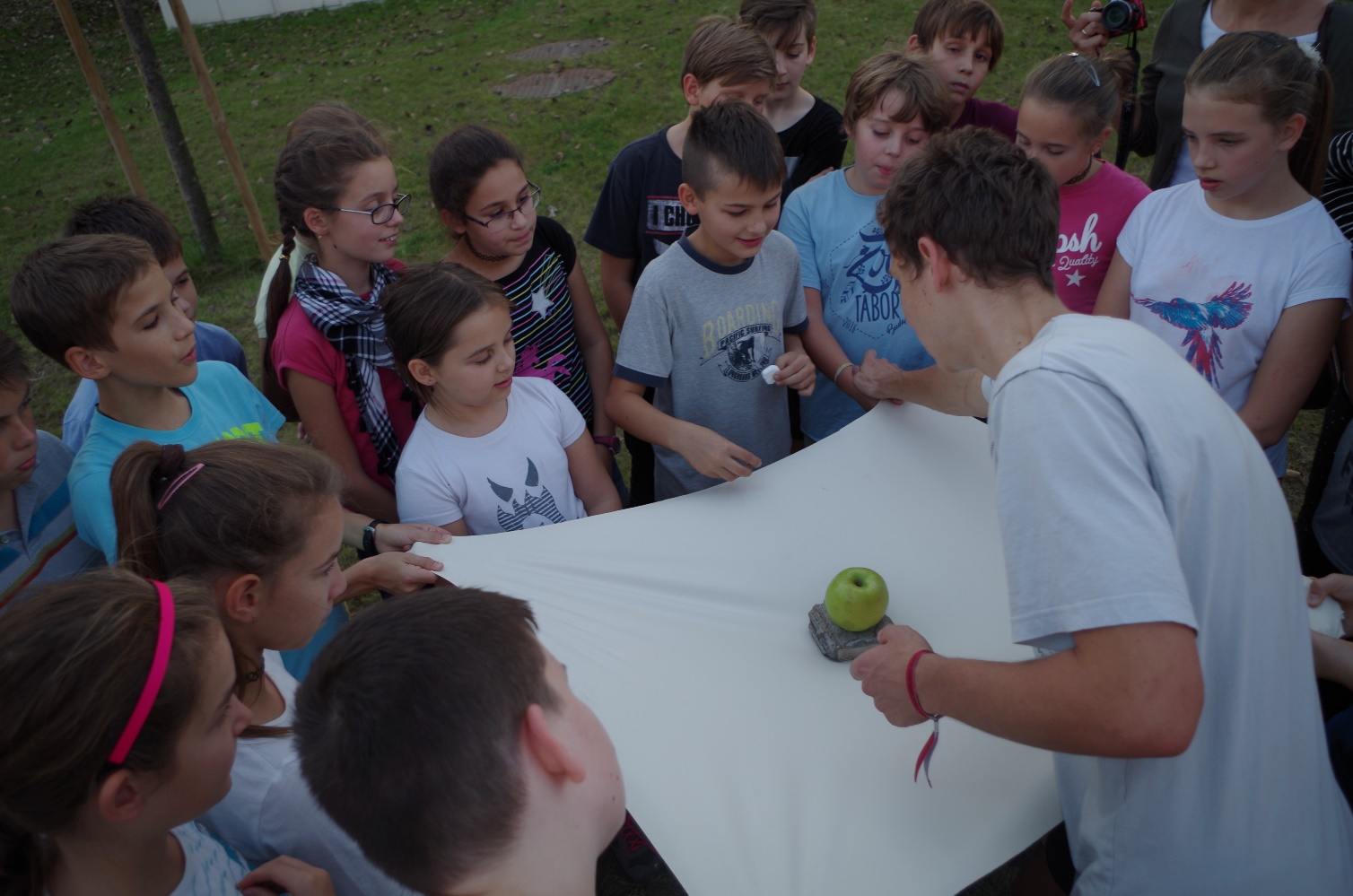 Kutatók éjszakája
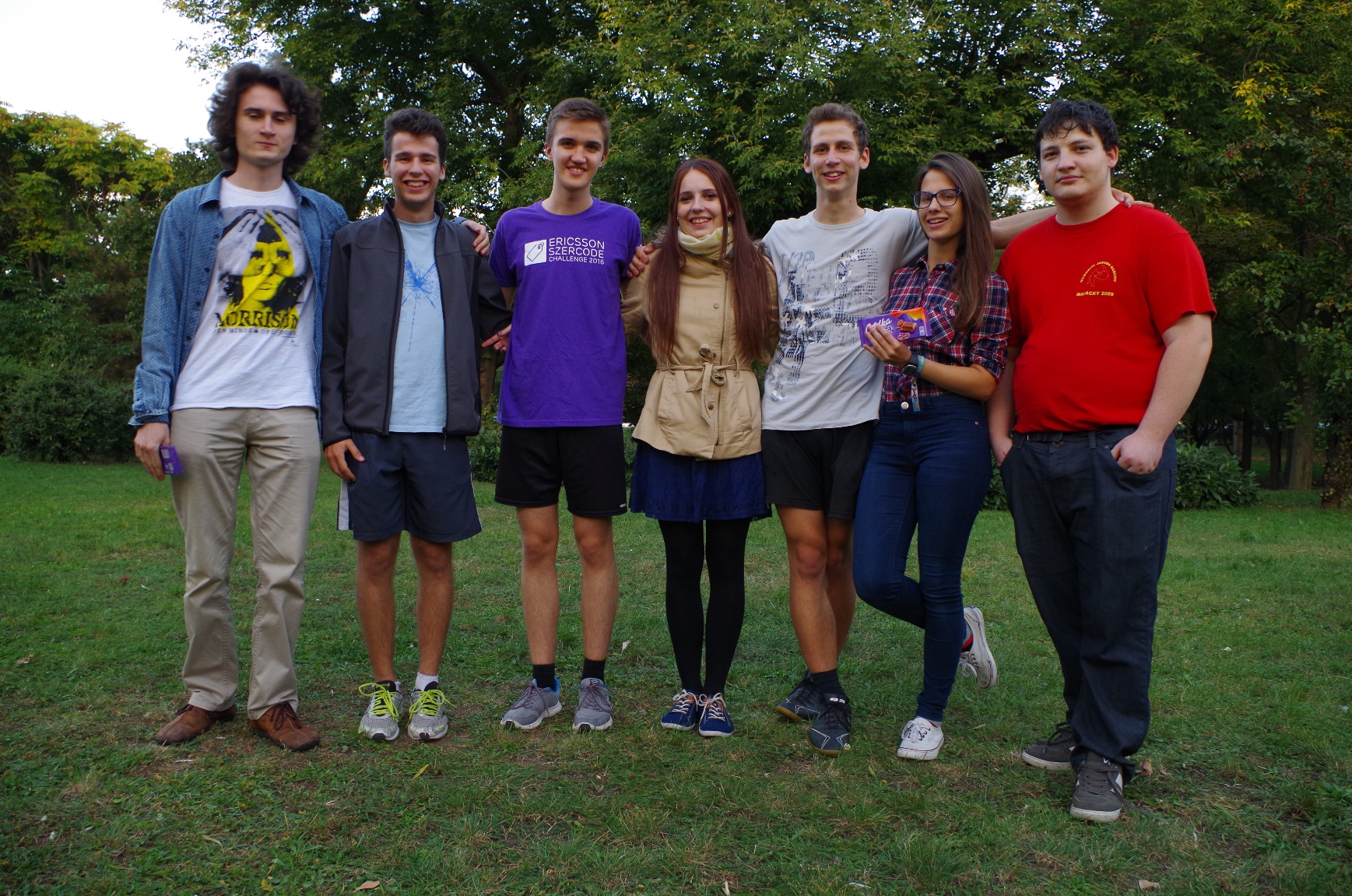 Szkeptikus konferencia Székesfehérvár (2016.11.12)
45
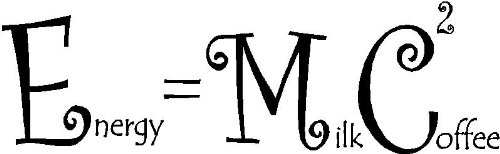 Szkeptikus konferencia Székesfehérvár (2016.11.12)
46
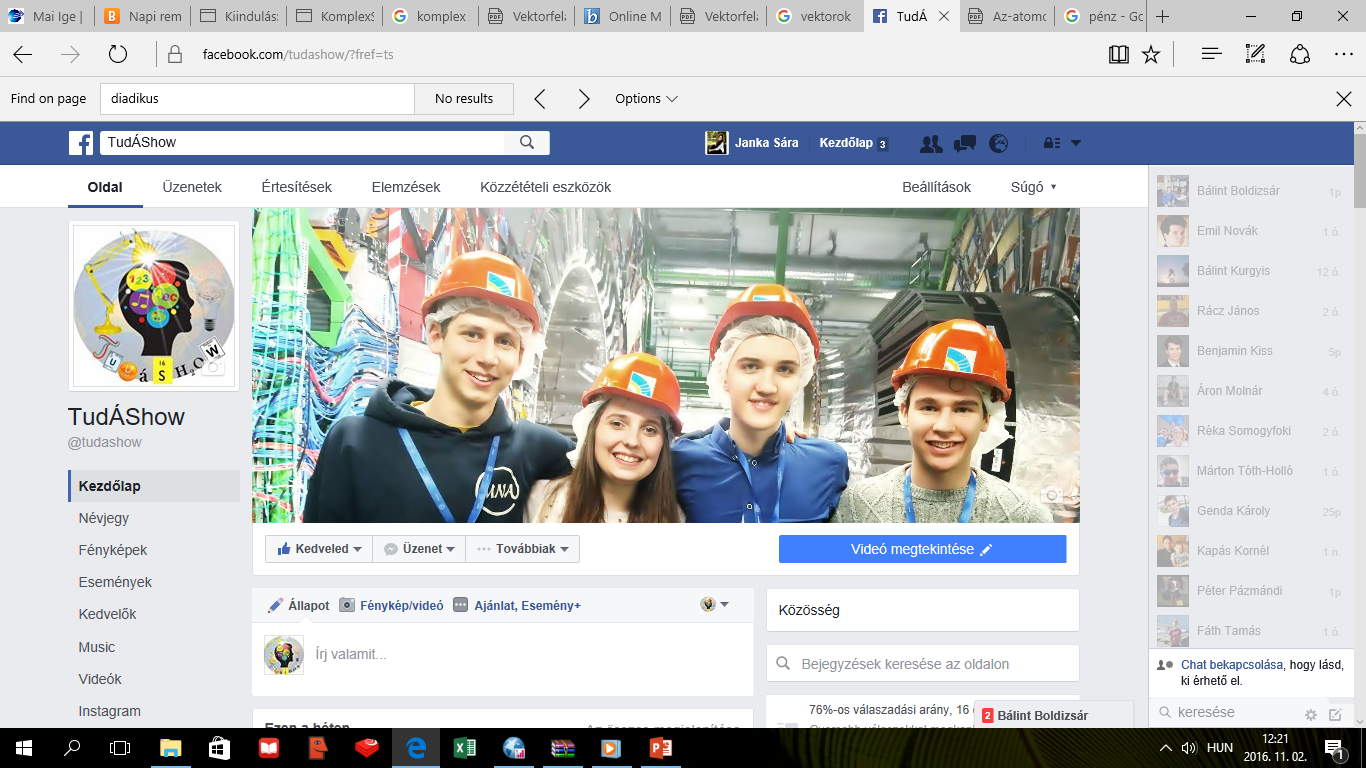 Szkeptikus konferencia Székesfehérvár (2016.11.12)
47
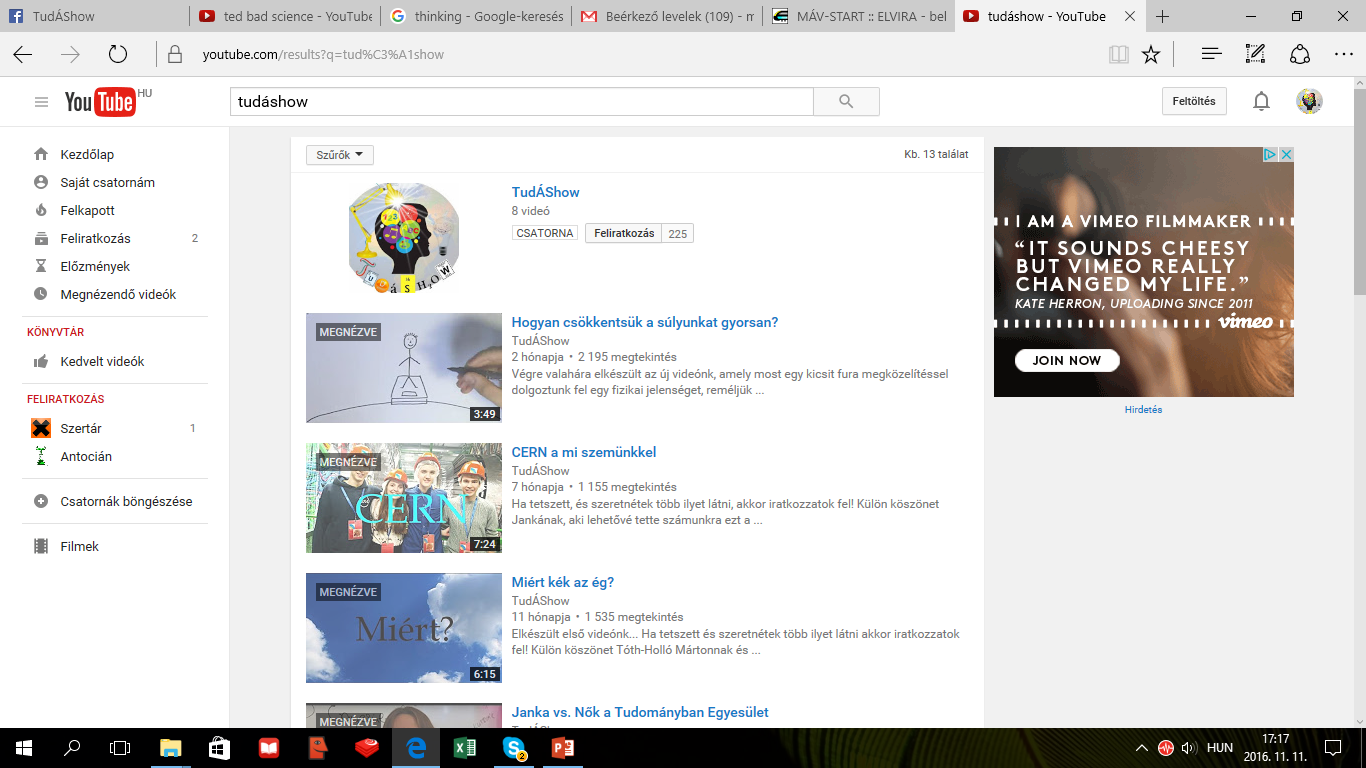 Szkeptikus konferencia Székesfehérvár (2016.11.12)
48
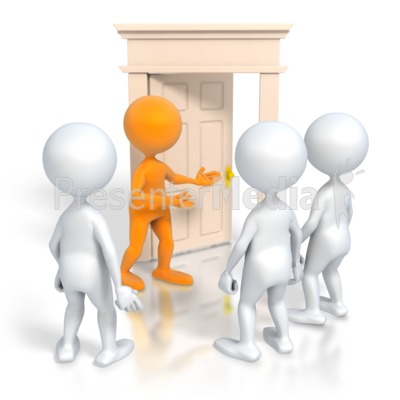 Szkeptikus konferencia Székesfehérvár (2016.11.12)
49
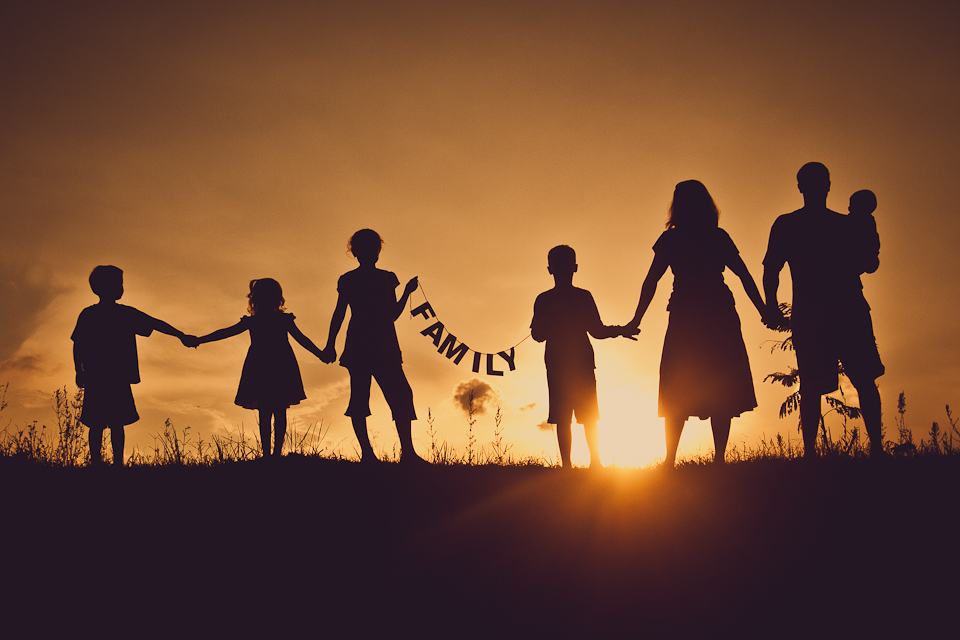 Szkeptikus konferencia Székesfehérvár (2016.11.12)
50
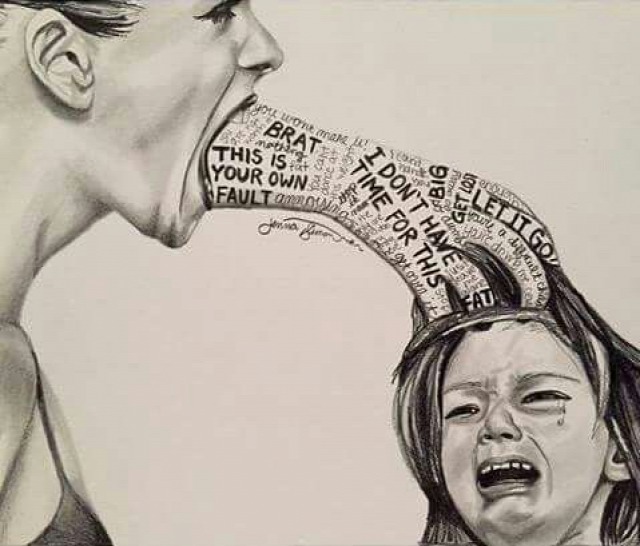 Érdeklődés 
fenntartása
Szkeptikus konferencia Székesfehérvár (2016.11.12)
51
[Speaker Notes: Érdeklődik mi hogy működik]
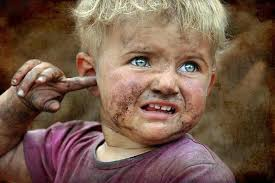 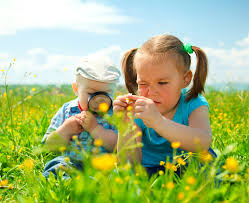 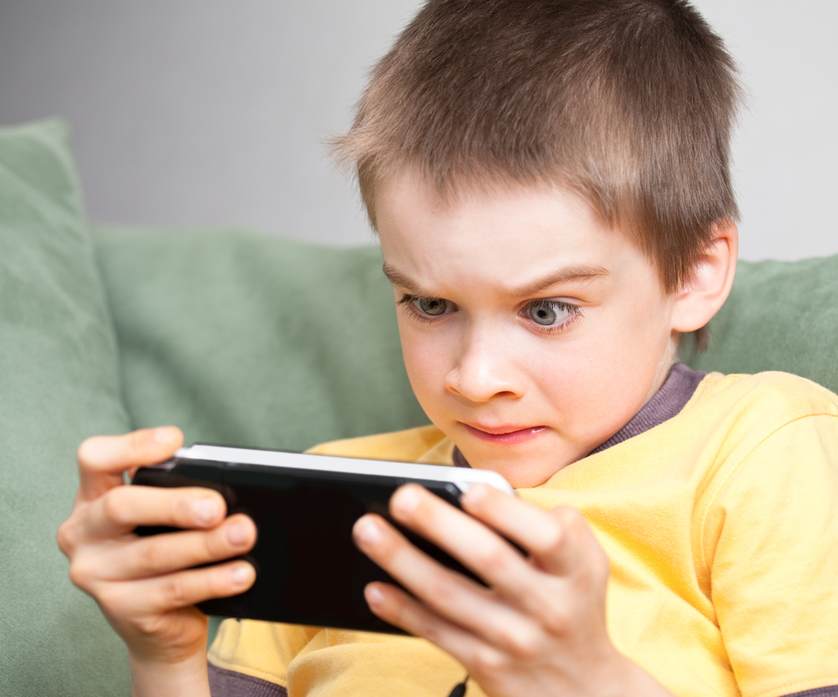 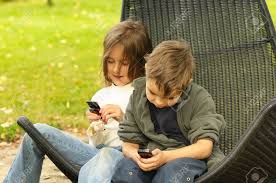 Szkeptikus konferencia Székesfehérvár (2016.11.12)
52
[Speaker Notes: Kiskorban semmit sem engedünk neki, Nagykorban gondolkodik, tudományos helyekre jár]
Kiskorban semmit sem engedünk neki
Nagykorban gondolkodik, tudományos helyekre jár
Szkeptikus konferencia Székesfehérvár (2016.11.12)
53
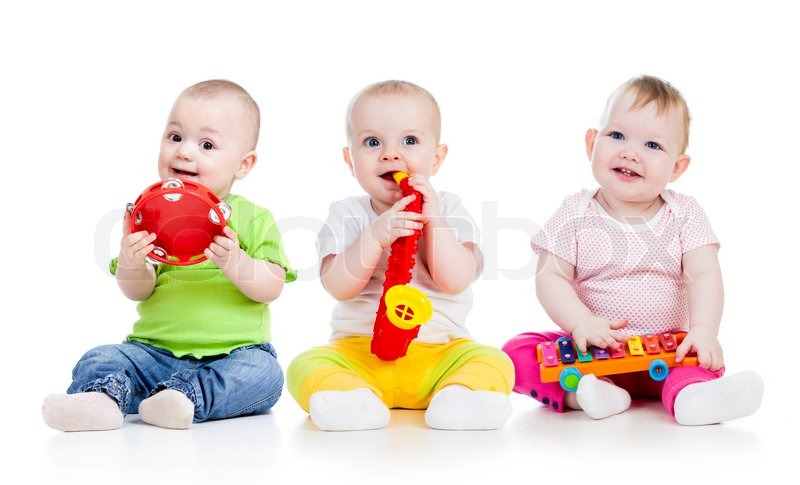 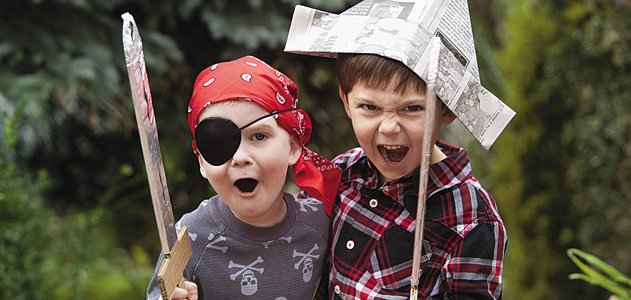 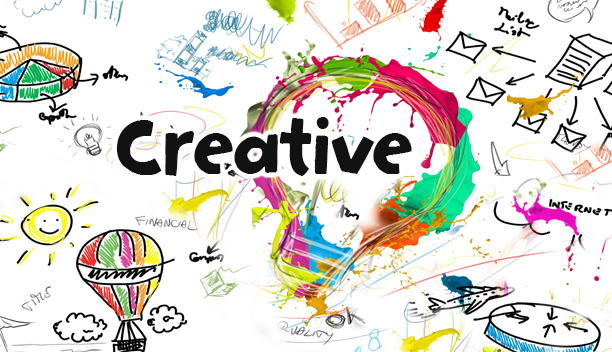 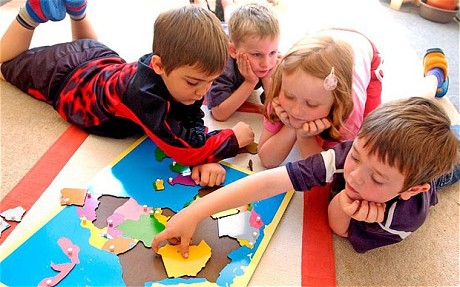 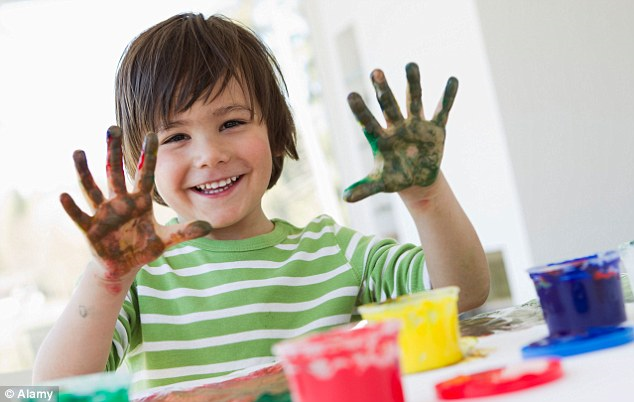 Szkeptikus konferencia Székesfehérvár (2016.11.12)
54
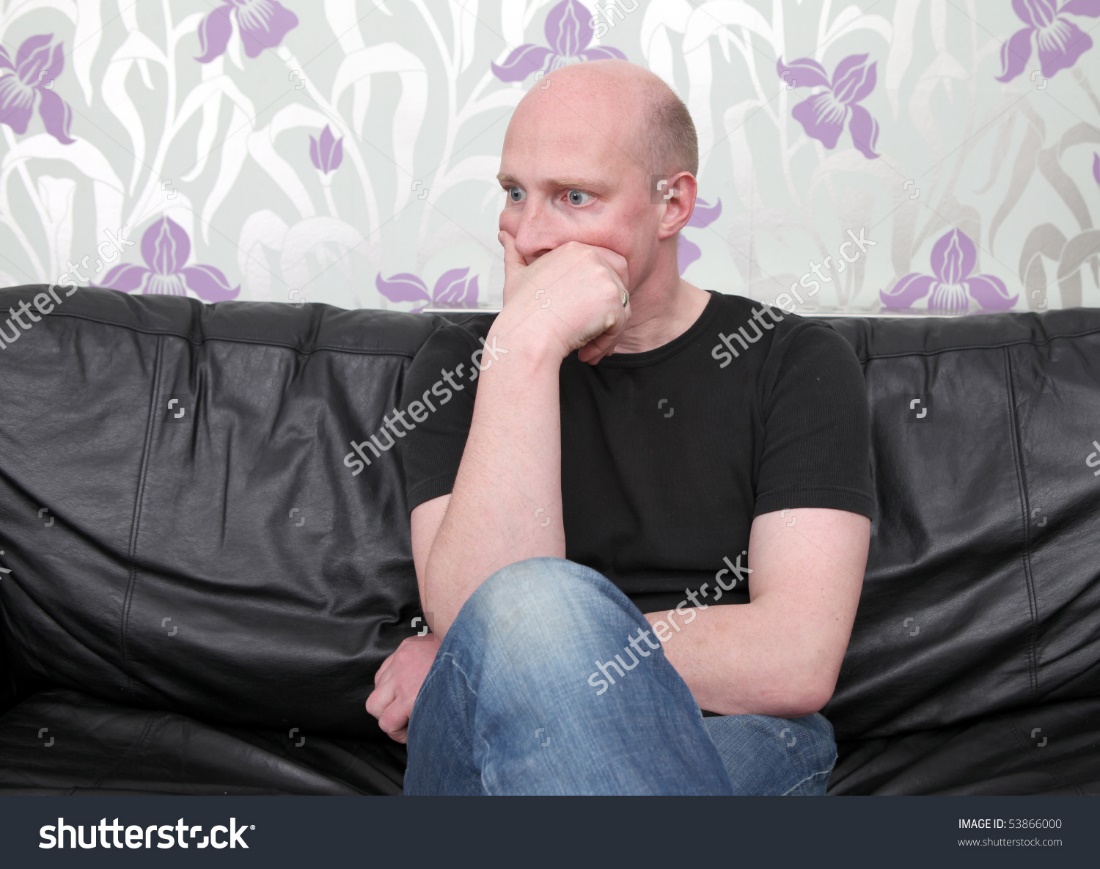 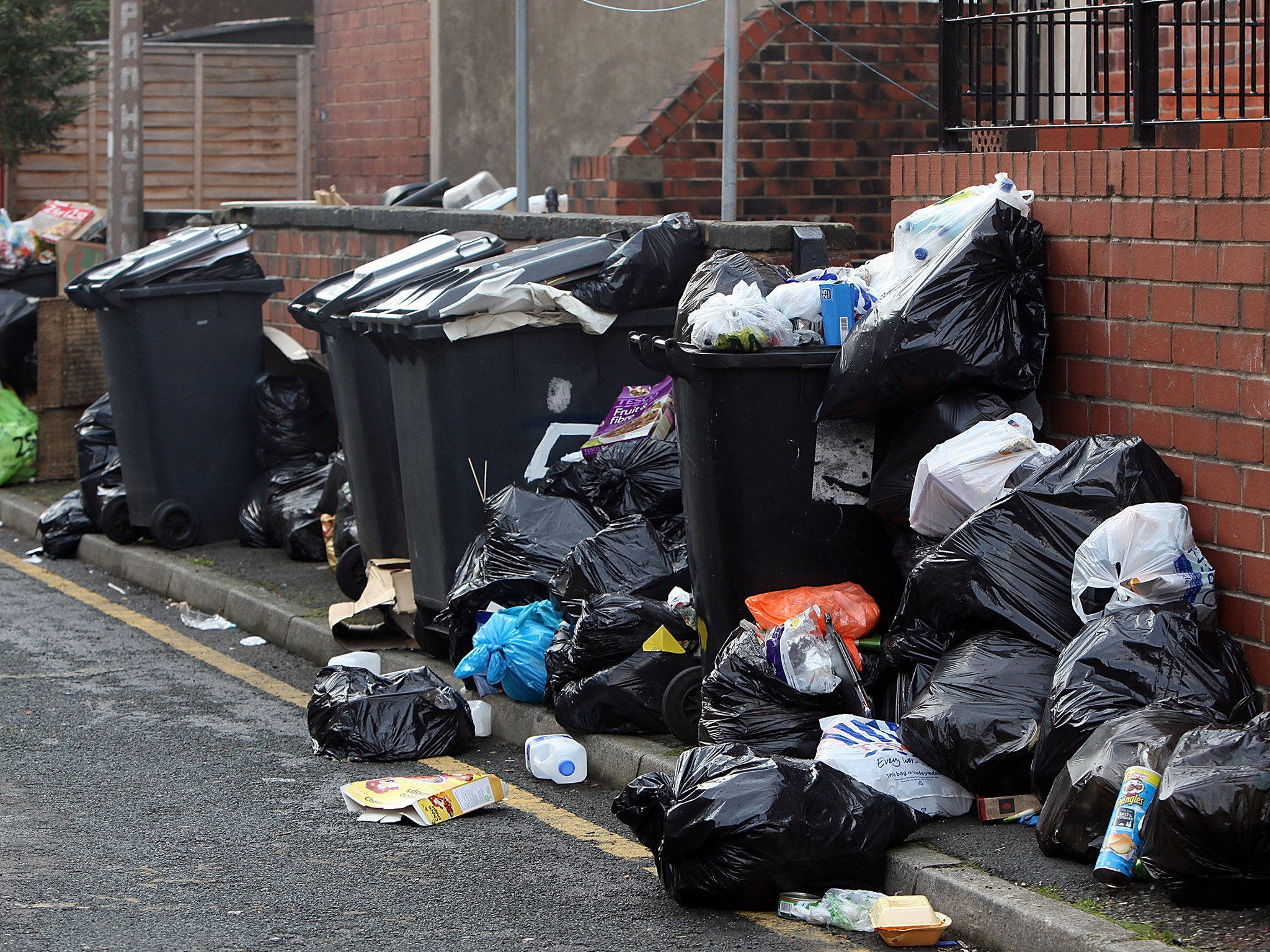 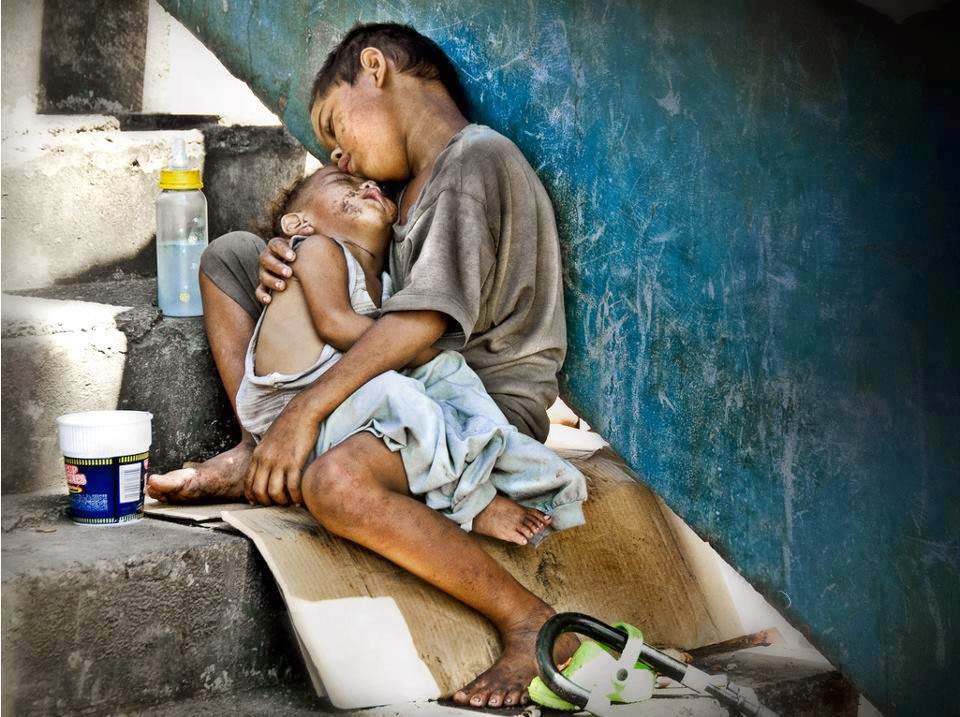 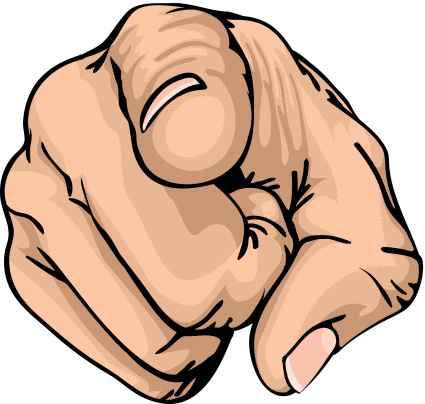 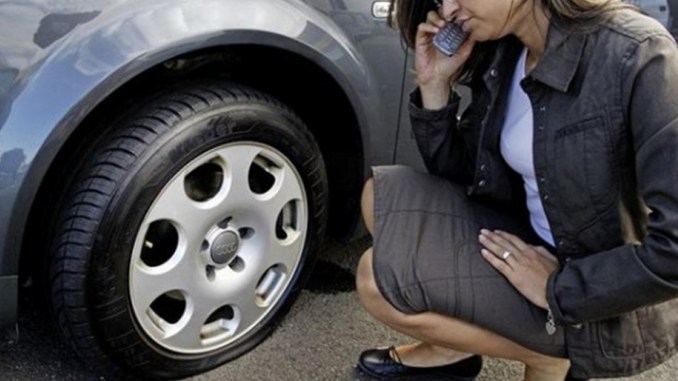 Szkeptikus konferencia Székesfehérvár (2016.11.12)
55
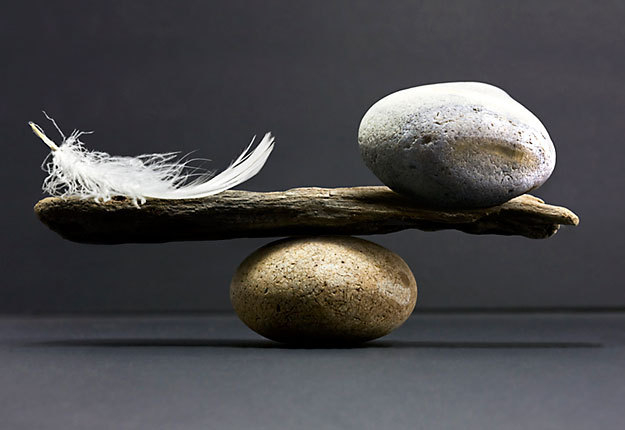 Szkeptikus konferencia Székesfehérvár (2016.11.12)
56
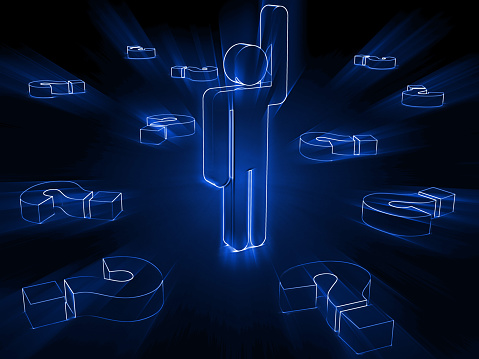 F
I
G
Y
E
L
M
E
T
K
Ö
S
Z
Ö
N
Ö
M
Szkeptikus konferencia Székesfehérvár (2016.11.12)
57